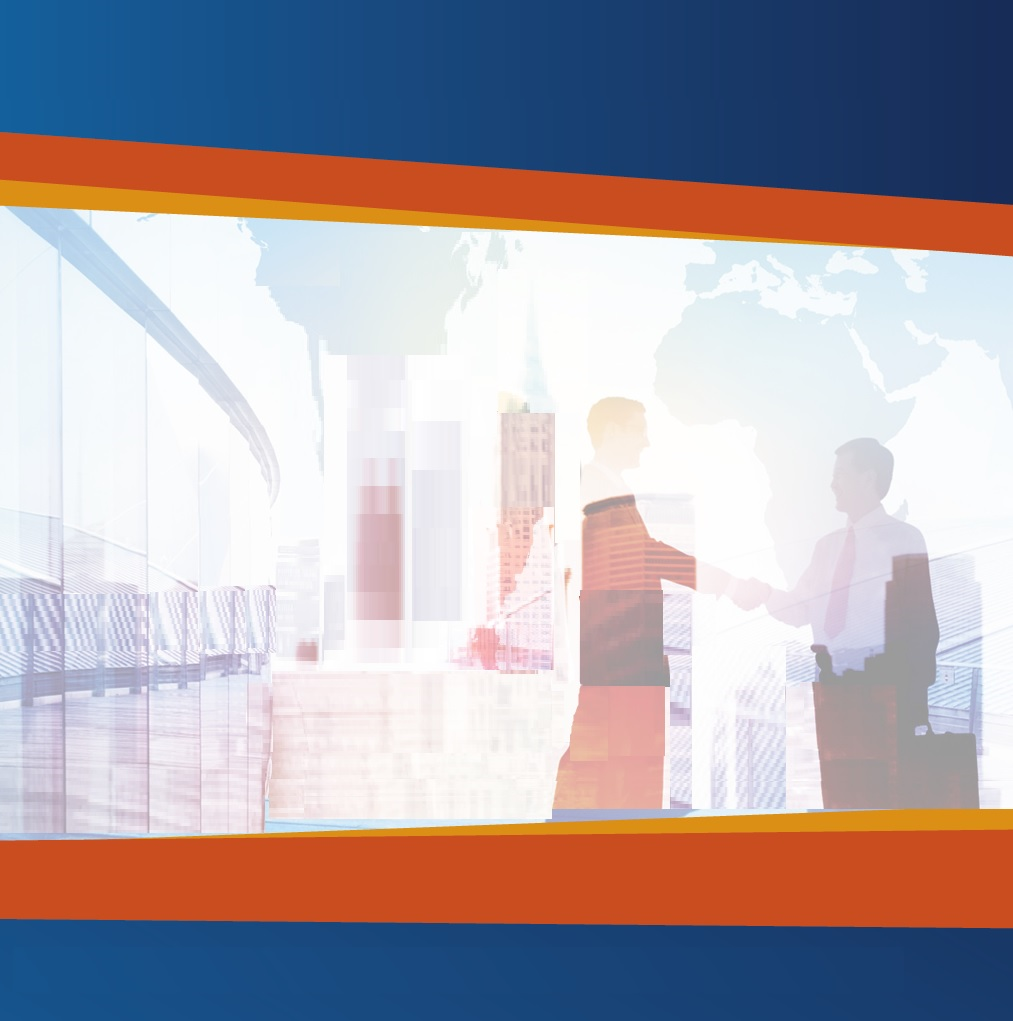 ЦЕНТР  КООРДИНАЦИИ  ПОДДЕРЖКИ  ЭКСПОРТА
КРАСНОДАРСКИЙ  КРАЙ
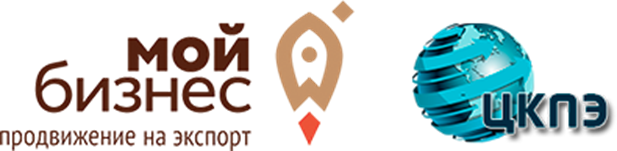 РАСШИРЯЯ ГРАНИЦЫ 
                                    СОТРУДНИЧЕСТВА
www.kubanexport.ru
kuban.export@mail.ru
Тел.: (861) 267-36-64
Программа Инвестиционный лифт
• Инвестиционный лифт (ИЛ) – программа, нацеленная на оказание поддержки компаниям и инвестиционным проектам в сфере несырьевого экспорта 
• В рамках ИЛ организовано взаимодействие Федеральной корпорации по развитию малого и среднего предпринимательства (КМСП), Российского фонда прямых инвестиций (РФПИ), Фонда развития промышленности (ФРП) и Российского экспортного центра (РЭЦ) для оказания финансовой и нефинансовой поддержки участникам программы
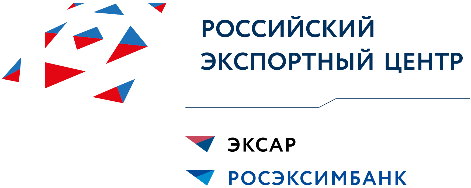 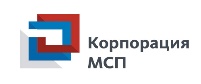 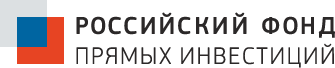 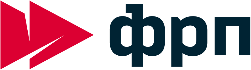 £
Возможная роль участников
₽
Ключевые требования к проектам
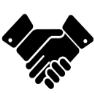 €
Параметры финансирования
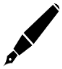 О корпорации  АО «Федеральная корпорация по развитию малого и среднего предпринимательства»
Корпорация МСП – институт развития в сфере малого и среднего предпринимательства, осуществляет  деятельность в соответствии с Федеральным законом от 24.07.07 №209-ФЗ «О развитии малого и среднего  предпринимательства в Российской Федерации»
Акционерами Корпорации МСП являются Российская Федерация (в лице Федерального агентства по управлению  государственным имуществом) и государственная корпорация «Банк развития и внешнеэкономической
Ключевые  факты
деятельности (Внешэкономбанк)»
Акционерное общество «Российский Банк поддержки малого и среднего предпринимательства»  Банк») является дочерним обществом Корпорации МСП
Корпорация МСП обеспечивает исполнение обязательств, принятых на себя АО «НДКО «АКГ»
Основные виды поддержки субъектов МСП, оказываемые Корпорацией МСП
Расширение доступа
к закупкам компаний
с государственным участием
Финансовая
и гарантийная поддержка
Имущественная
и консультационная поддержка,  программы обучения
Маркетинговая
и информационная  поддержка
2
Интеграция информационных систем
для оказания поддержки субъектам МСП
Единый реестр субъектов МСП
Единый портал государственных
и муниципальных услуг
С 2017 года на Портале будут доступны услуги Корпорации МСП,
включая доступ к сервисам Портала Бизнес-навигатора МСП
7
Бизнес навигация для МСП
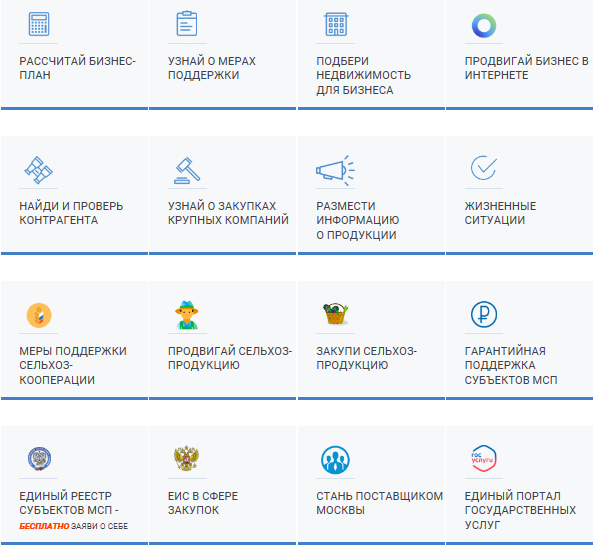 Для получения
бесплатного доступа
к сервисам необходимо:
С помощью сервисов
Портала Бизнес-навигатора МСП  пользователь может:
1
Рассчитать бизнес-план для одного из  90 видов бизнеса в 171 городе с  населением более 100 тысяч человек.
Найти банк, где можно взять кредит под  гарантии Корпорации МСП.
Подобрать в аренду помещение для
бизнеса.
Узнать о доступности известных и  надежных франшиз.
Узнать о мерах поддержки малого и  среднего бизнеса.
Быть в курсе планов закупок и  конкурсов крупных заказчиков.
Найти и проверить контрагента.
Разместить объявление о своем  бизнесе.
Получить доступ к новостным,  аналитическим и иным материалам.
Зайти на Портал
Бизнес-навигатора МСП  по адресу:  https://smbn.ru
2
Пройти авторизацию  с использованием
учетной записи портала  госуслуг или заполнить  форму регистрации
в Личном кабинете
3
Получить
подтверждение  авторизации
Работы по развитию и наполнению Бизнес-навигатора МСП в отношении 171 города с населением более 100 тыс. человек  Корпорация МСП будет проводить своими силами и за счет собственных средств. С 2017 года сбор информации для  расширения географии (свыше 171 города) может осуществляться органами государственной власти субъектов РФ и  местного самоуправления самостоятельно согласно их приоритетам.
8
Акционерное общество «Федеральная корпорация  по развитию малого и среднего предпринимательства»

Москва, Славянская площадь, д. 4, стр. 1, тел. +7 495 698 98 00,  info@corpmsp.ru
АО «Корпорация «МСП» – www.corpmsp.ru  АО «МСП Банк» – www.mspbank.ru
Портал Бизнес-навигатора МСП – https://navigator.smbn.ru/
www.smbn.ru,
AGRO-COOP.RU, 
https://ruferma.ru/
Сельскохозяйственные кооперативы.
Сервисы Портала Бизнес-навигатора МСП 
AGRO-COOP.RU
Содержит информацию о доступных
действующим сельскохозяйственным  кооперативам мерах кредитно-
гарантийной, лизинговой поддержки,
возможностях продвижения своей  продукции в Интернете и получения  доступа к закупкам крупнейших  заказчиков,
а также раскрывает для потенциальных
участников cельхозкооперации из  числа КФХ и ЛПХ дополнительные
возможности интеграции через создание  новых и вступление в действующие  сельхозкооперативы
22
Сельскохозяйственные кооперативы.
Сервисы Портала Бизнес-навигатора МСП  Онлайн-каталог сельхозпродукции RUFERMA.RU
23
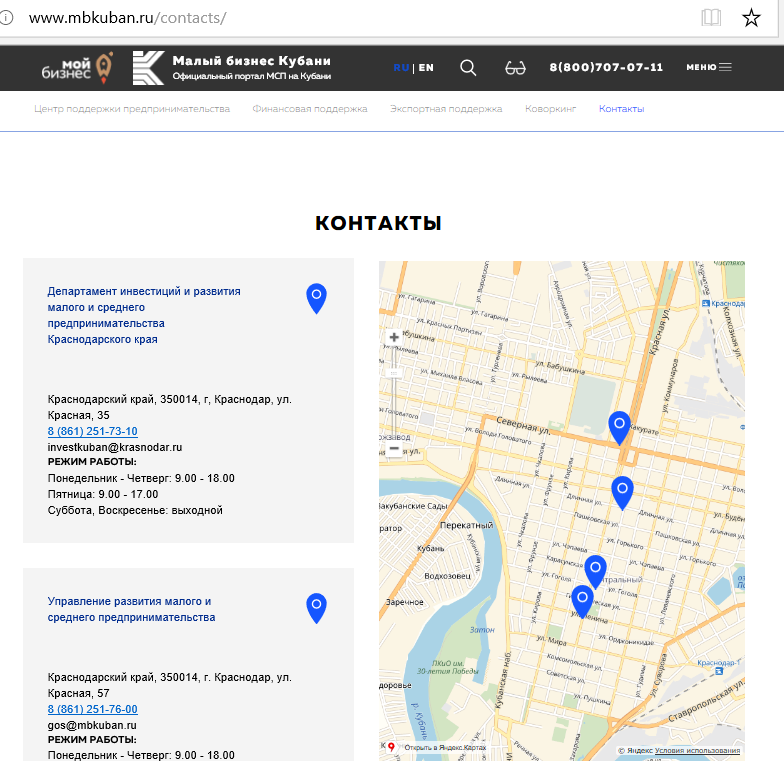 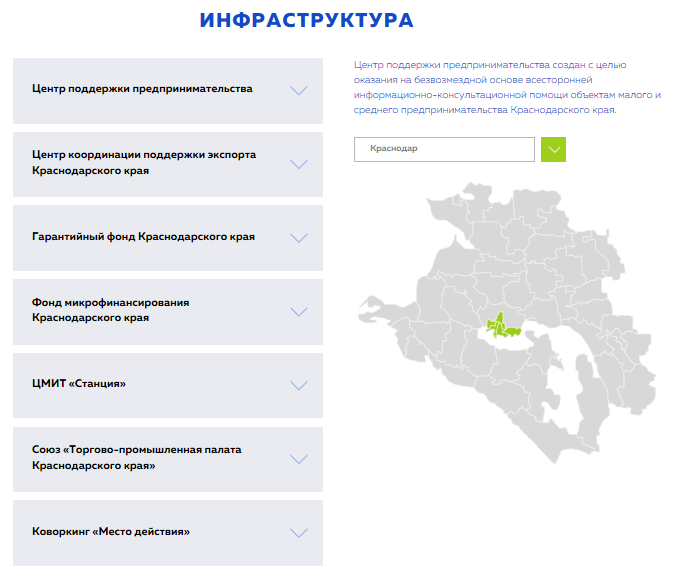 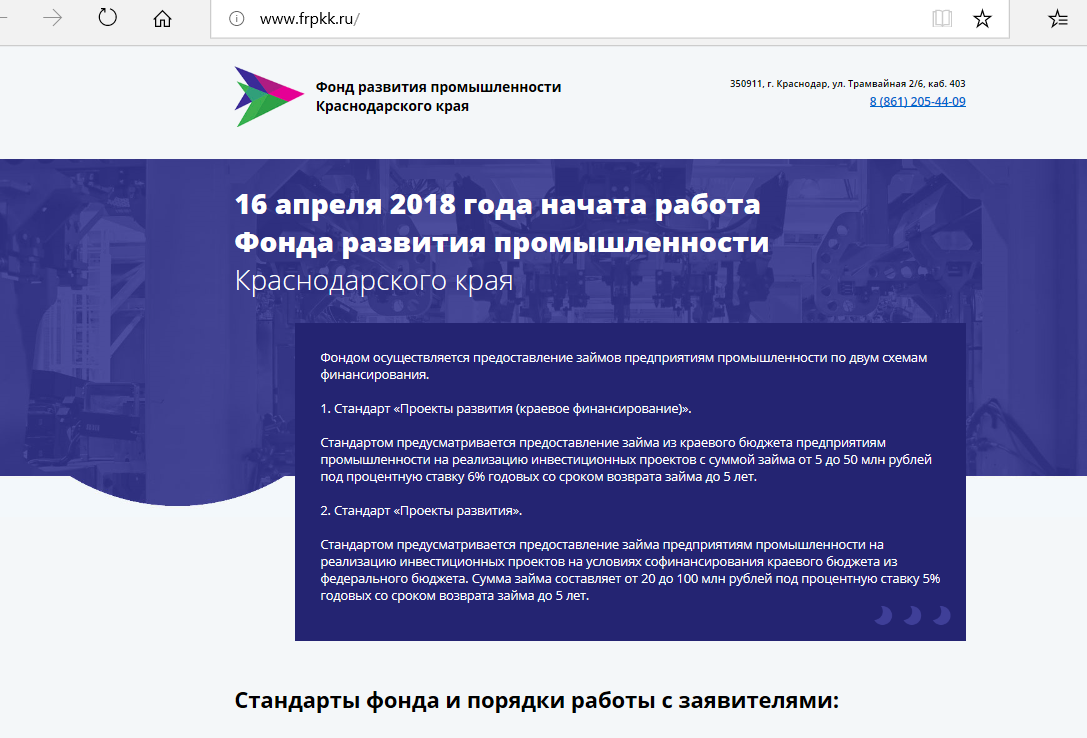 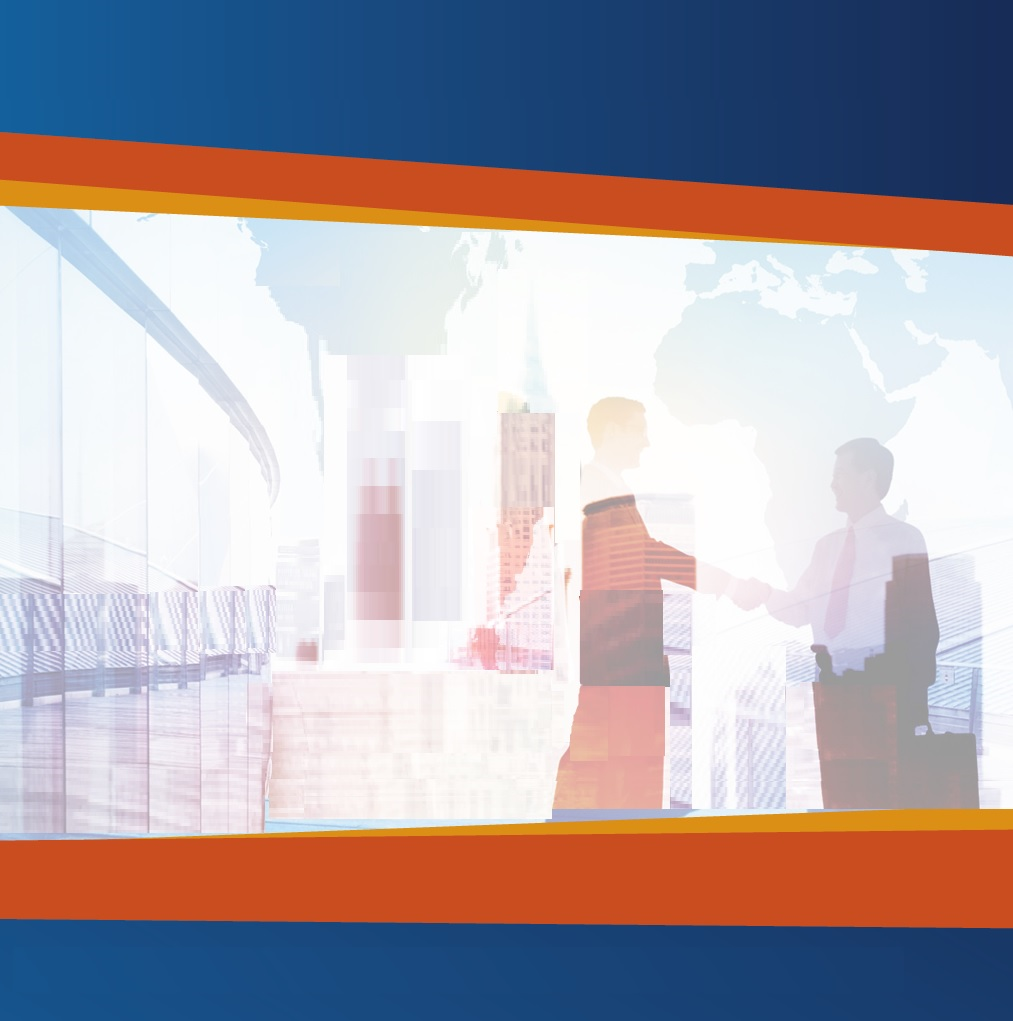 ФЕРЕРАЛЬНАЯ СЕТЬ  ЦЕНТРОВ   КООРДИНАЦИИ ПОДДЕРЖКИ  ЭКСПОРТА
Федеральная сеть включает
	66 региональных центра
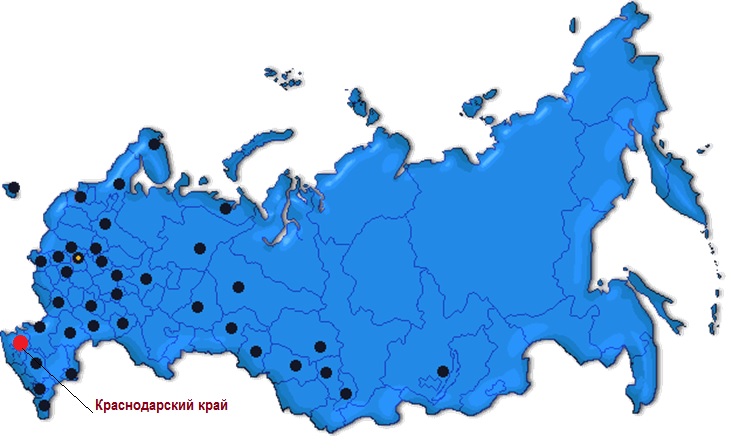 www.kubanexport.ru
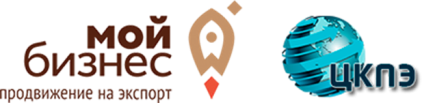 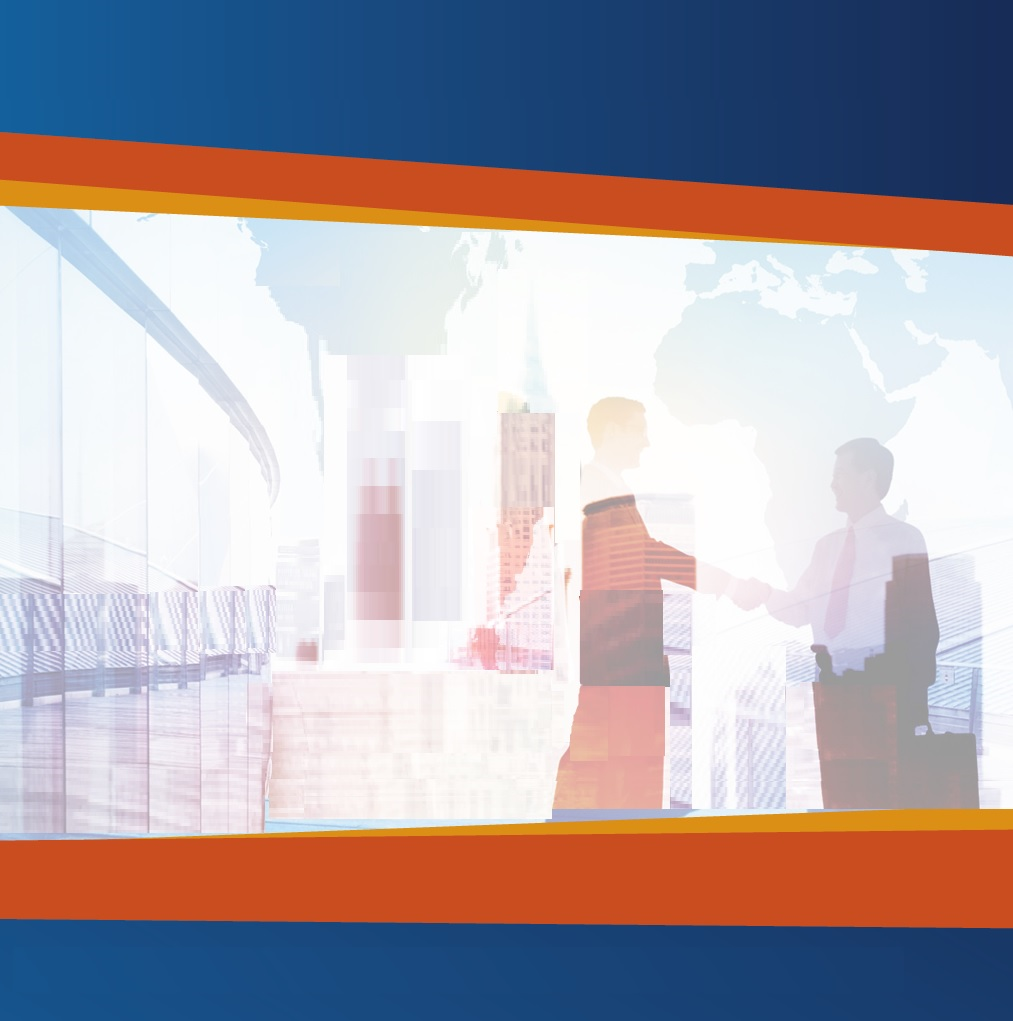 НЕФИНАНСОВЫЕ  МЕРЫ  ГОСУДАРСТВЕННОЙ ПОДДЕРЖКИ  ЭКПОРТА
ЦЕНТР КООРДИНАЦИИ ПОДДЕРЖКИ ЭКСПОРТА КРАСНОДАРСКОГО КРАЯ 

В НАСТОЯЩЕЕ ВРЕМЯ В КРАСНОДАРСКОМ КРАЕ ГОСУДАРСТВЕННАЯ НЕФИНАНСОВАЯ ПОДДЕРЖКА ЭКСПОРТНО-ОРИЕНТИРОВАННЫХ СУБЪЕКТОВ МАЛОГО И СРЕДНЕГО ПРЕДПРИНИМАТЕЛЬСТВА ПРЕДСТАВЛЕНА И ФУНКЦИОНИРУЕТ КАК РЕГИОНАЛЬНЫЙ ЦЕНТР КООРДИНАЦИИ ПОДДЕРЖКИ ЭКСПОРТА, КОТОРЫЙ БЫЛ СОЗДАН СУБЪЕКТОМ РФ В 2011 ГОДУ В СООТВЕТСТВИИ С ПРИКАЗАМИ МИНИСТЕРСТВА ЭКОНОМИЧЕСКОГО РАЗВИТИЯ РОССИИ И АДМИНИСТРАЦИИ КРАСНОДАРСКОГО КРАЯ.
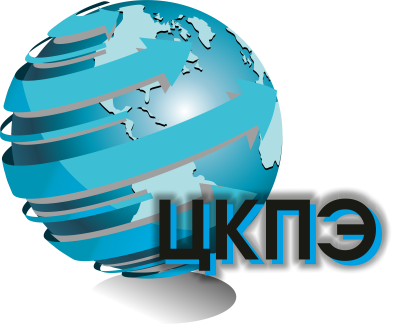 www.kubanexport.ru
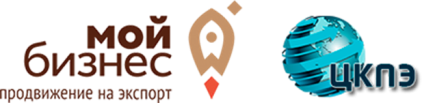 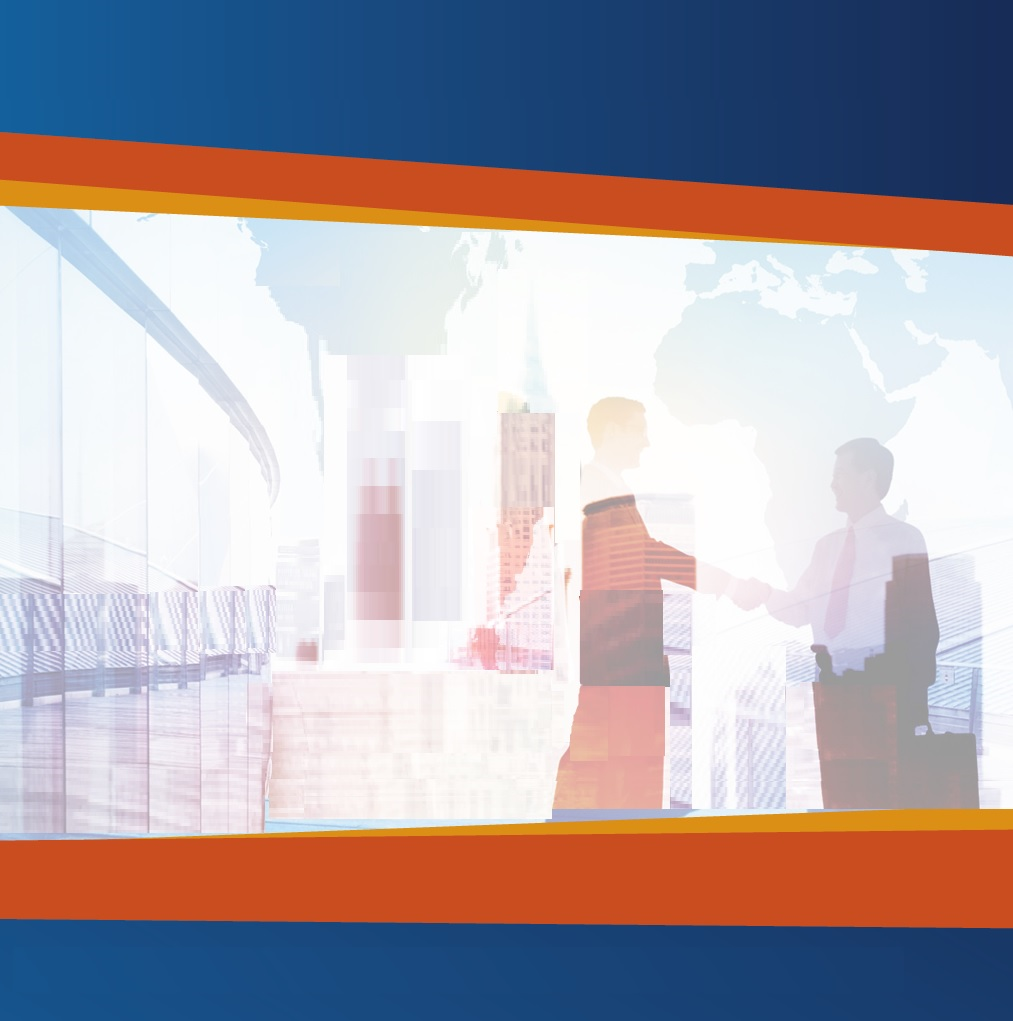 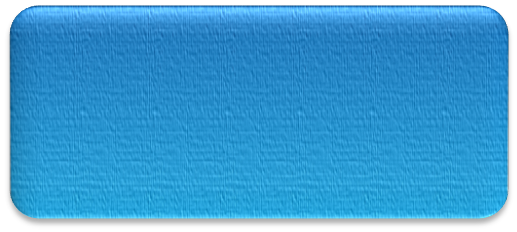 ИНФОРМАЦИОННО КОНСУЛЬТАЦИОННОЕ СОДЕЙСТВИЕ
УСЛУГИ  ЦЕНТРА
КОНСУЛЬТАЦИИ
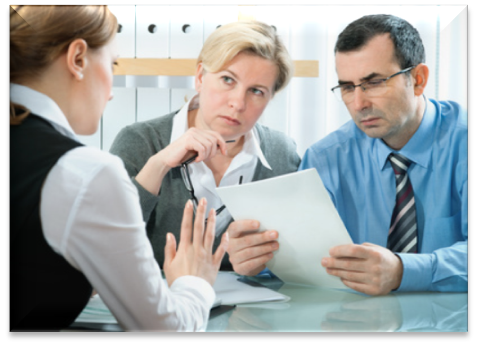 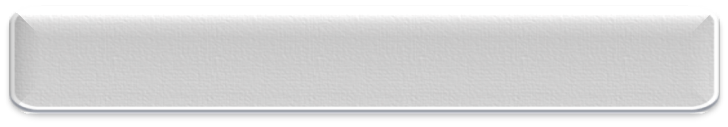 Первичная консультация о возможности организации и развития внешнеэкономической деятельности МСП
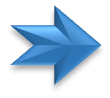 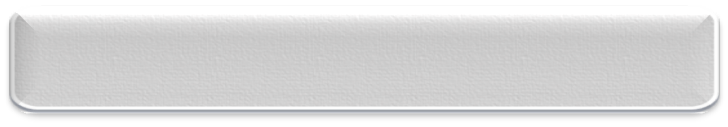 Консультаций по таможенным процедурам, транспортной логистике и страхованию грузов
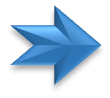 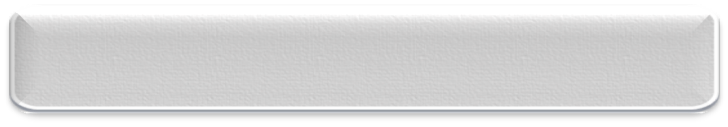 Консультации по составлению и исполнению внешнеторговых контрактов
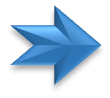 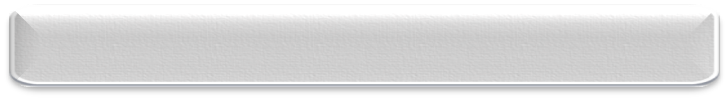 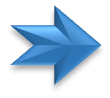 Консультации по вопросам получения мер государственной финансовой и нефинансовой поддержки
www.kubanexport.ru
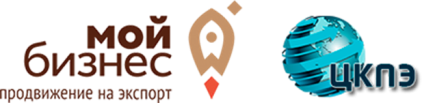 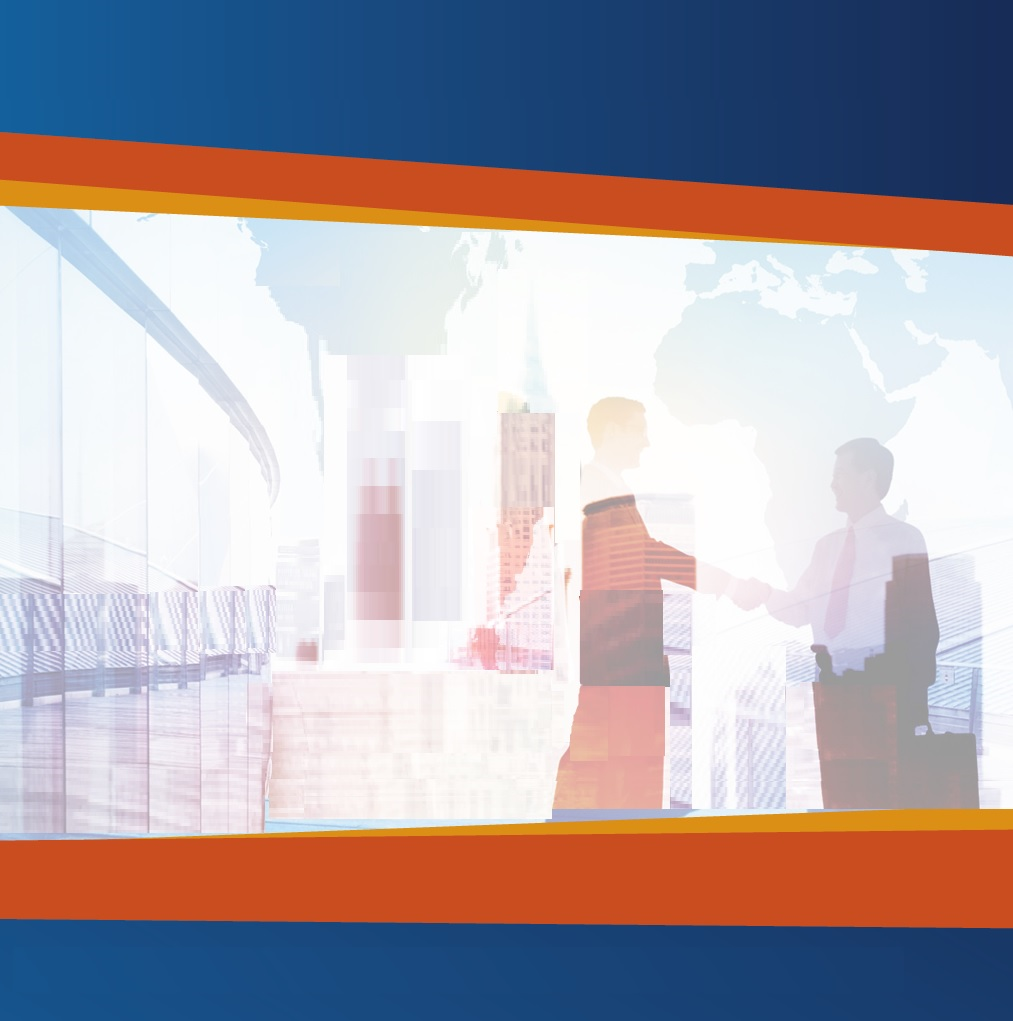 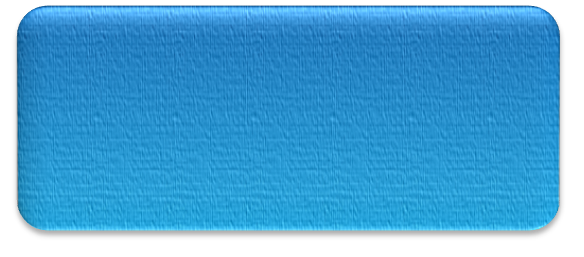 ПОИСК БИЗНЕС-ПАРНЕРОВ.
ПРОДВИЖЕНИИ ТОВАРОВ И УСЛУГ РЕГИОНАЛЬНЫХ КОМПАНИЙ
УСЛУГИ  ЦЕНТРА
ПОИСК ПАРТНЕРОВ
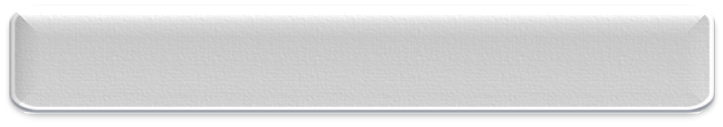 Поиск деловых партнеров за рубежом
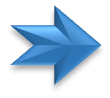 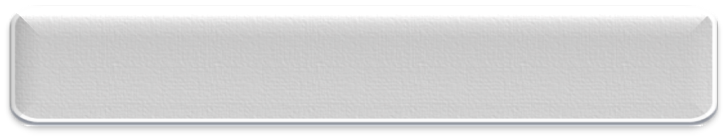 Организация и сопровождение деловых встреч и переговоров с иностранными партнерами
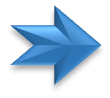 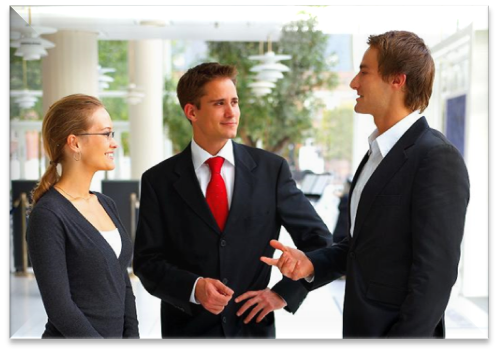 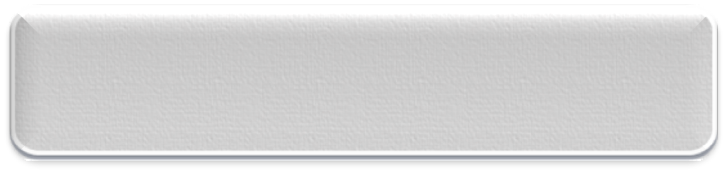 Предоставление информации о зарубежных компаниях по запросу экспортера, проверка деловой репутации контрагентов
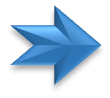 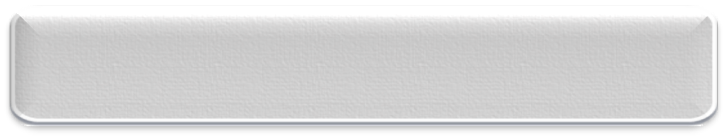 Продвижение товаров и услуг экспортеров Краснодарского края в рамках организуемых зарубежных мероприятий
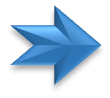 www.kubanexport.ru
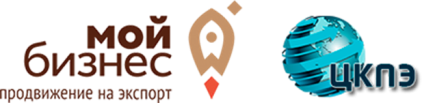 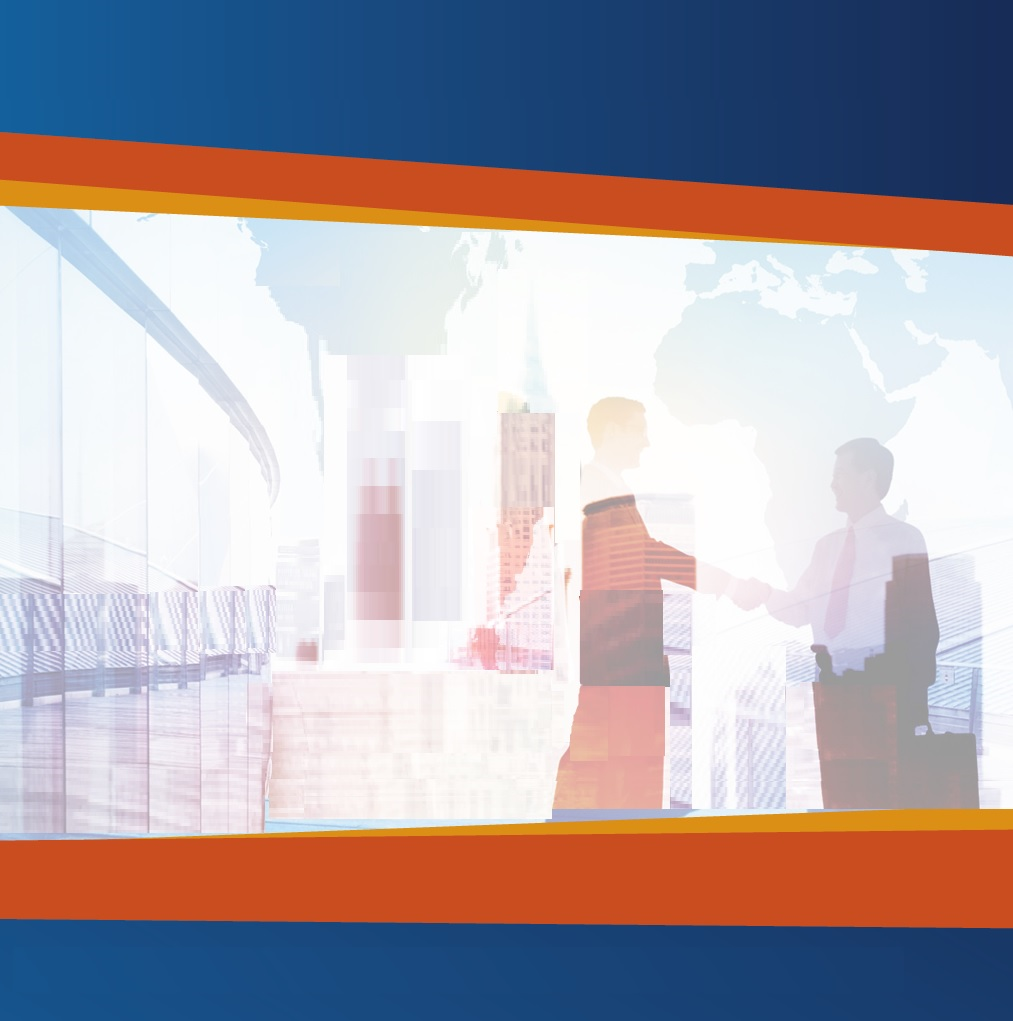 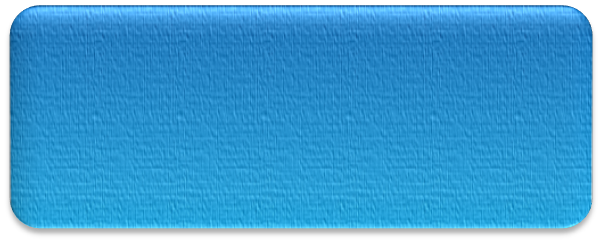 ОБУЧЕНИЕ И ПОВЫШЕНИЕ КВАЛИФИКАЦИИ
УСЛУГИ  ЦЕНТРА
ОБУЧЕНИЕ
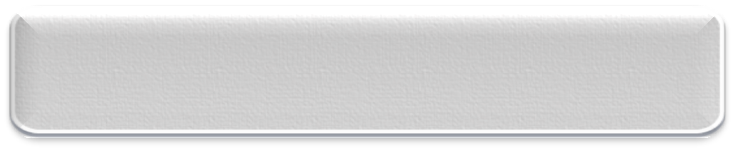 Организация обучения по образовательной программе РЭЦ «Жизненный цикл экспортных проектов»
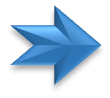 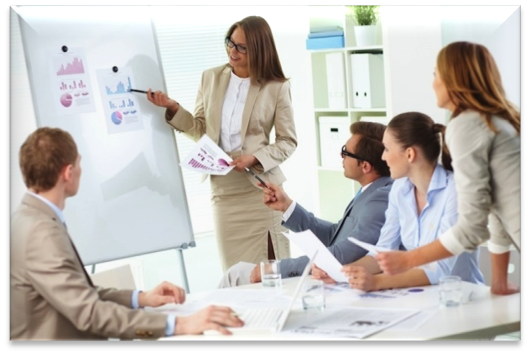 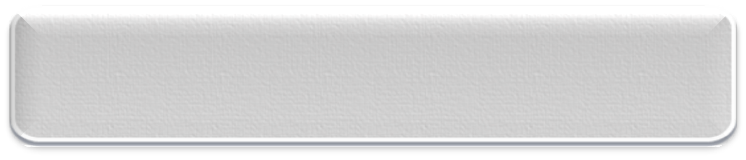 Проведение конференций, круглых столов, тренингов по актуальным вопросам осуществления ВЭД
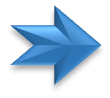 www.kubanexport.ru
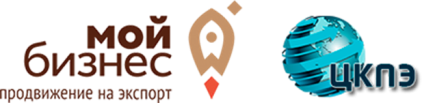 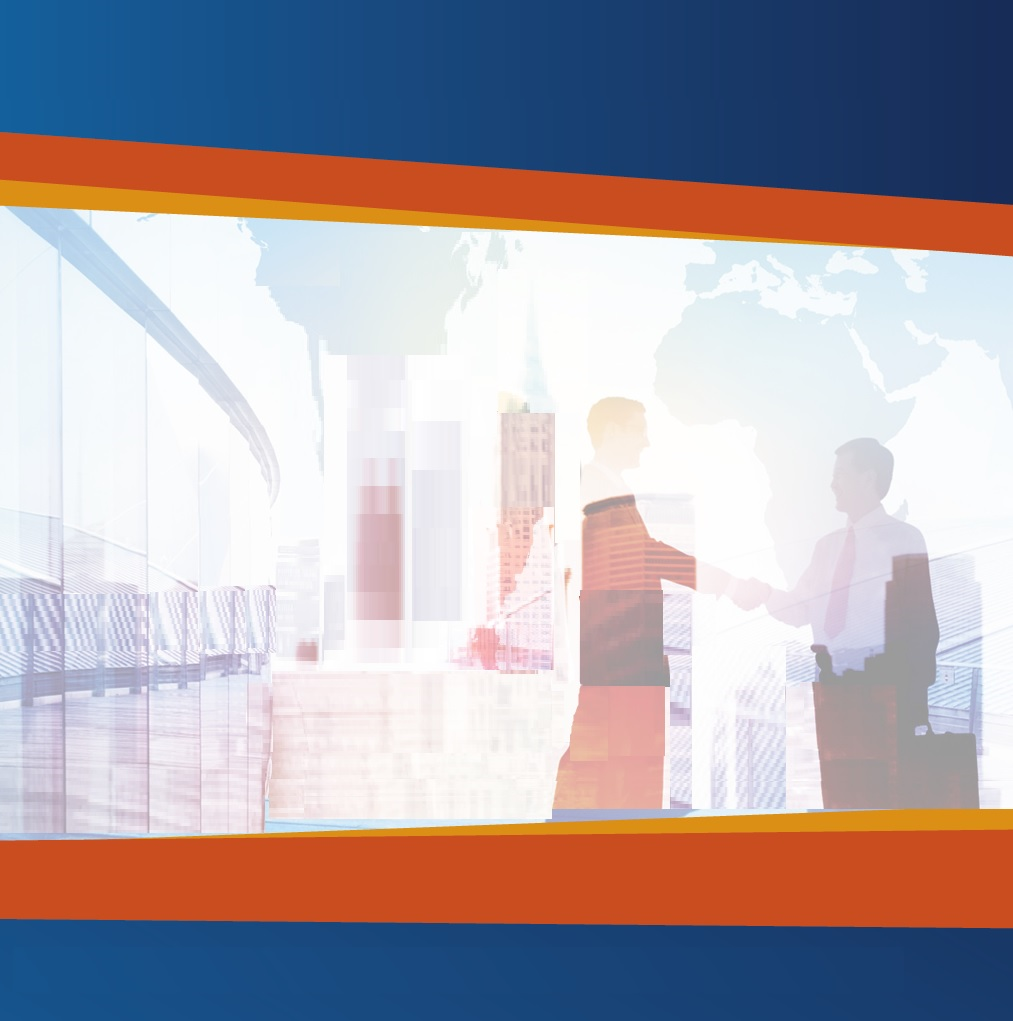 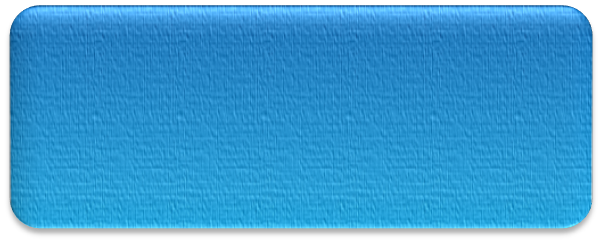 ОБУЧЕНИЕ И ПОВЫШЕНИЕ КВАЛИФИКАЦИИ ОПЕРАТОР РЭЦ
УСЛУГИ  ЦЕНТРА
ОБУЧЕНИЕ
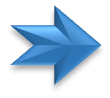 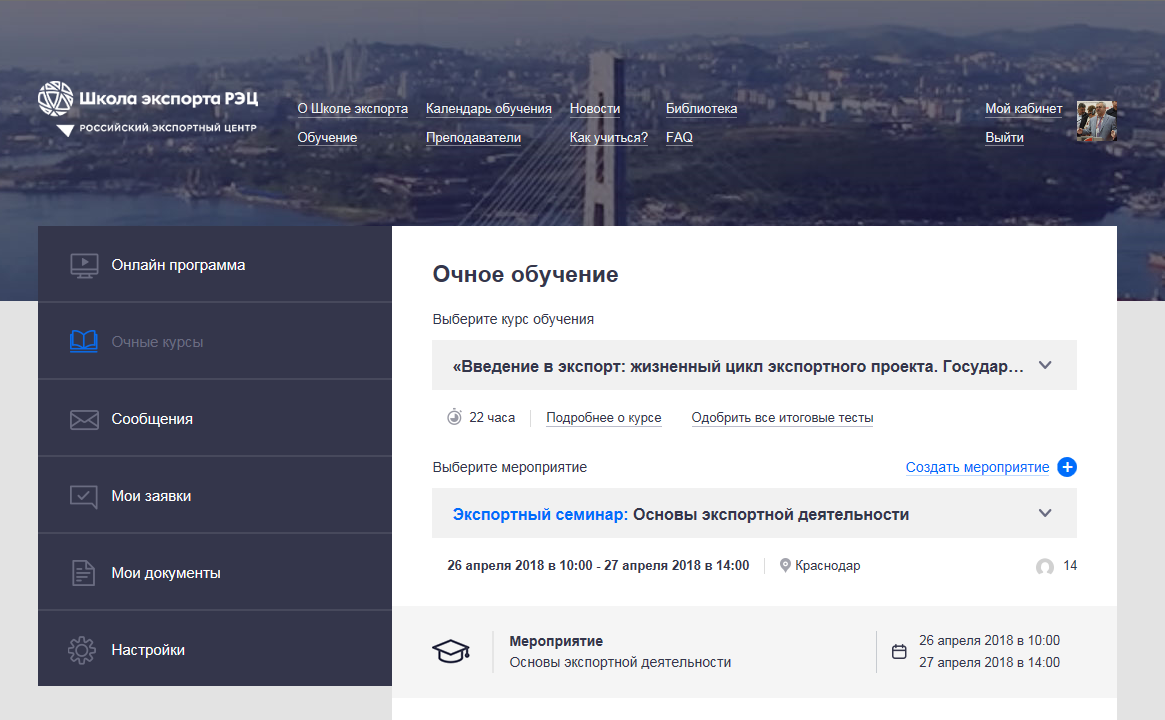 www.kubanexport.ru
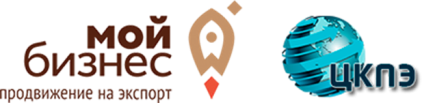 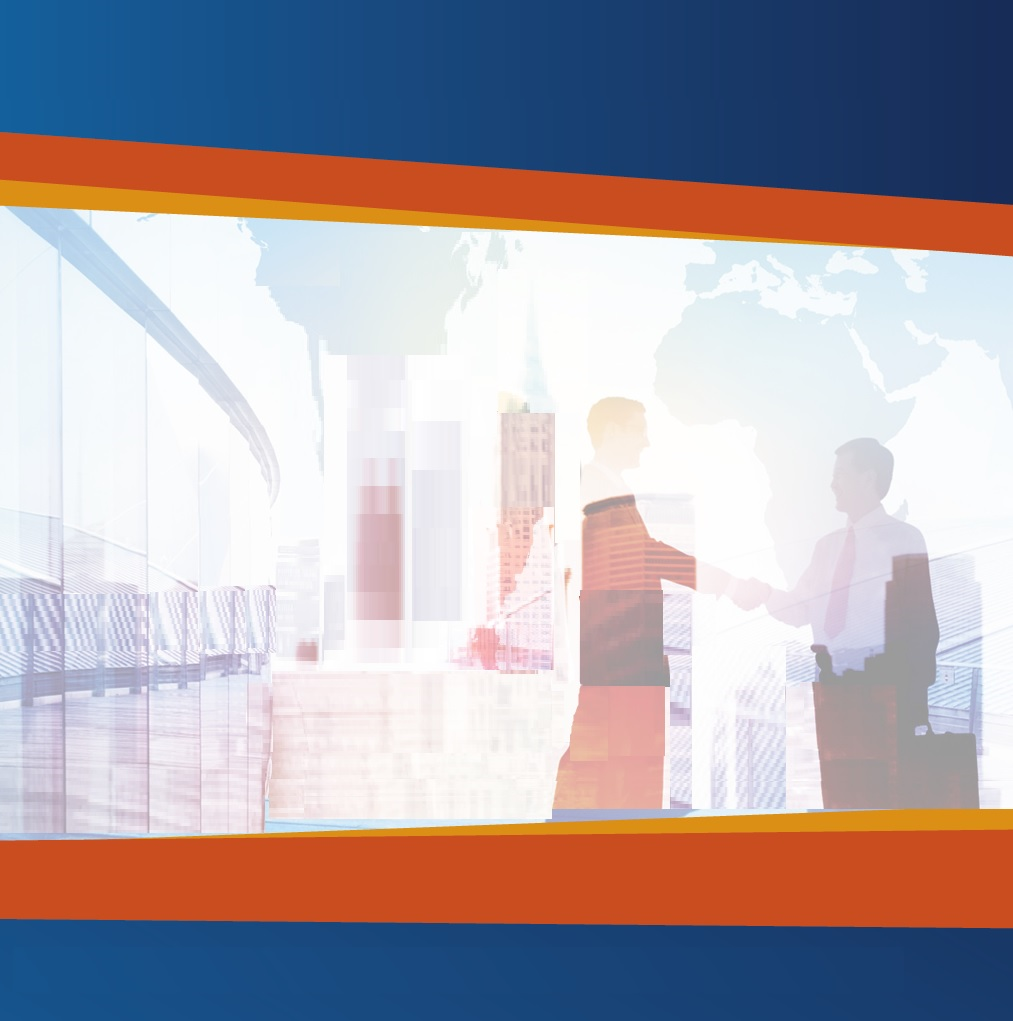 УСЛУГИ  ЦЕНТРА
ОБУЧЕНИЕ: СЕМИНАРЫ, КОНФЕРЕНЦИИ, КРУГЛЫЕ СТОЛЫ
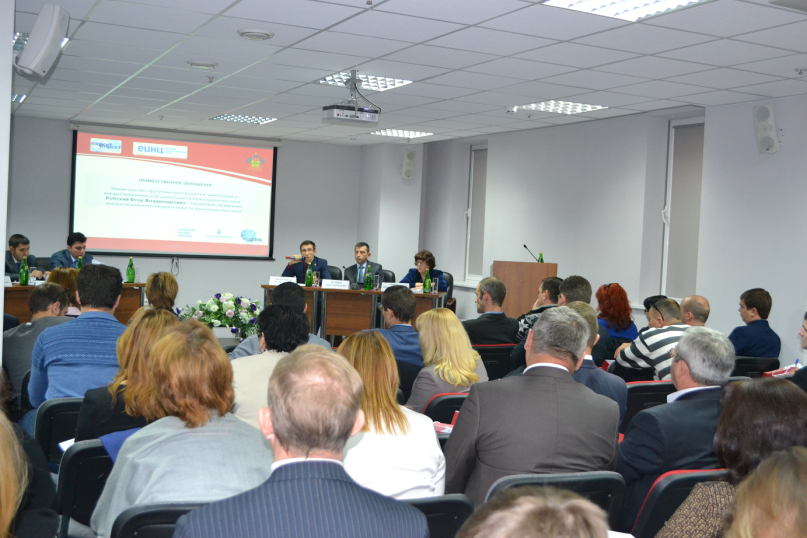 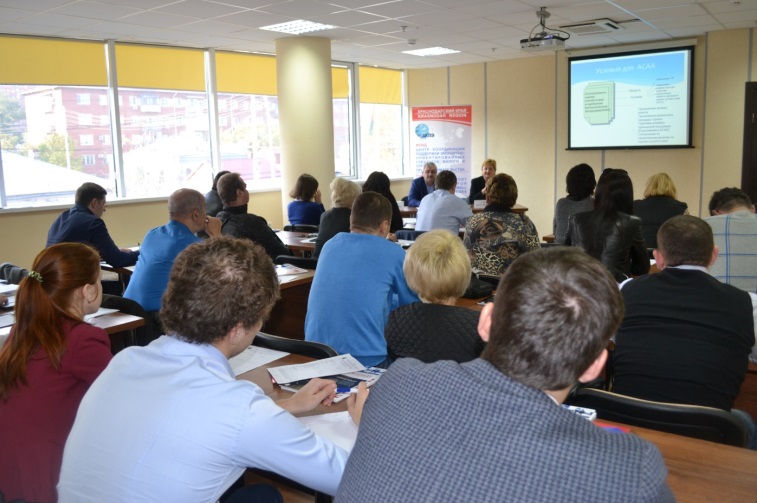 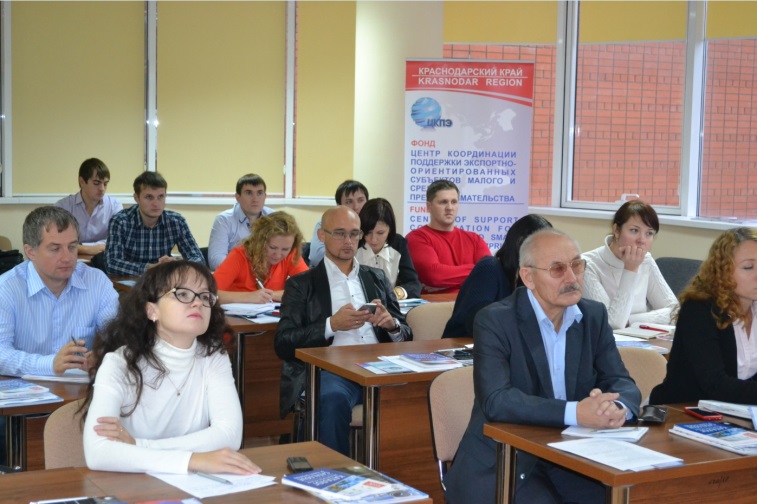 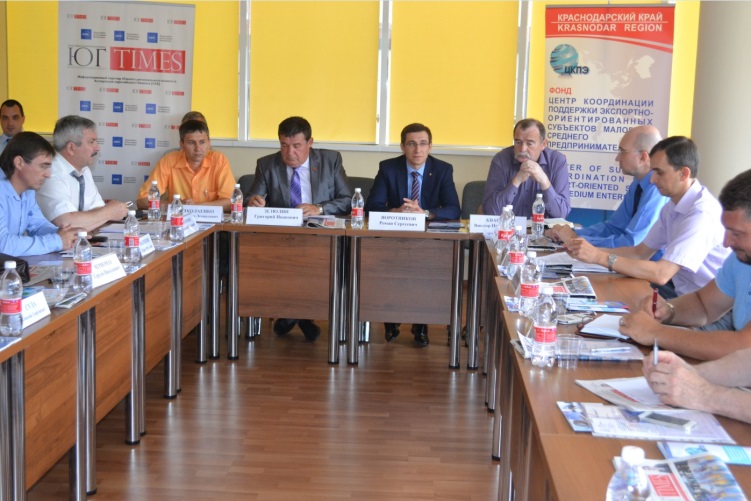 www.kubanexport.ru
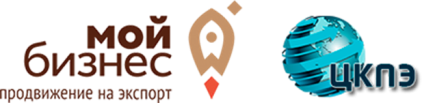 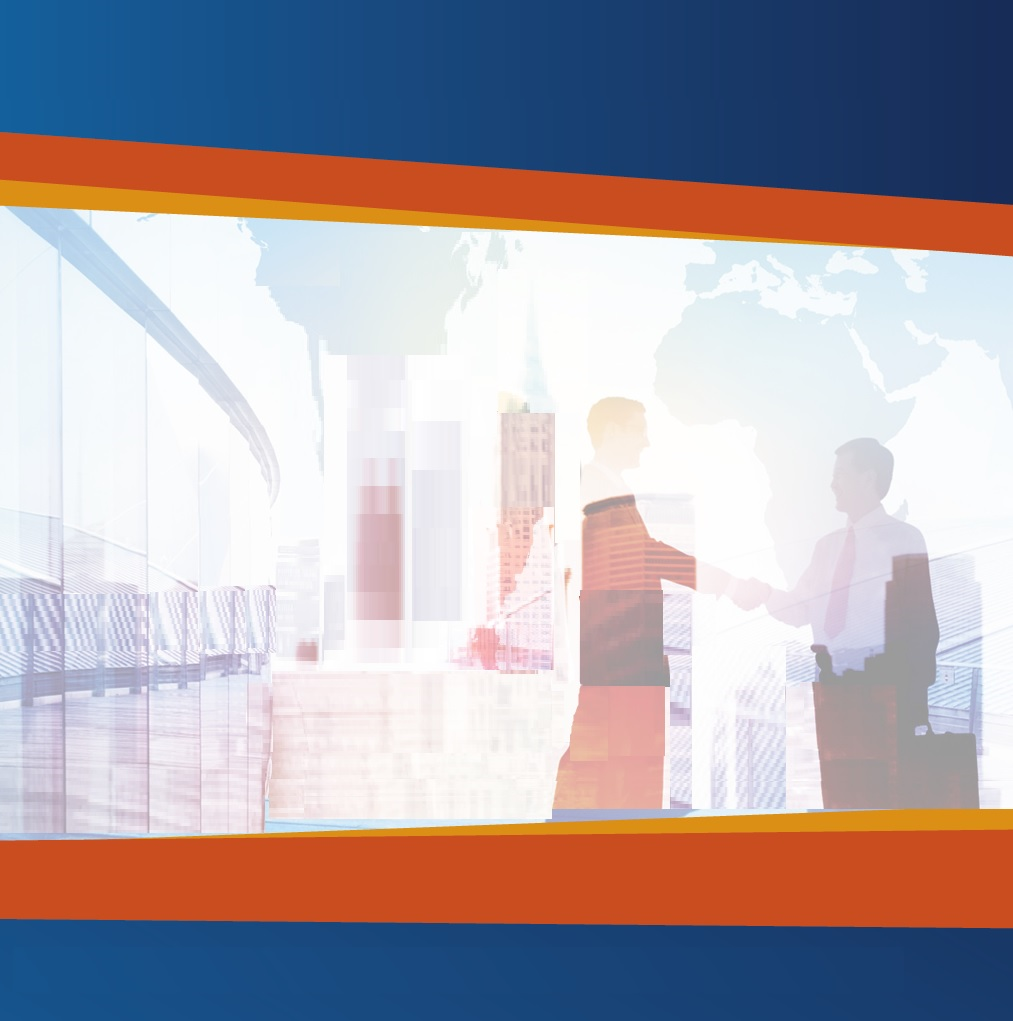 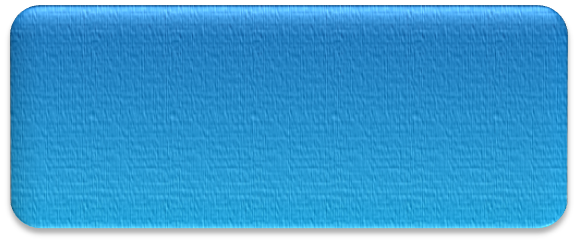 ЗАРУБЕЖНЫЕ ДЕЛОВЫЕ МЕРОПРИЯТИЯ
УСЛУГИ  ЦЕНТРА
ЗАРУБЕЖНЫЕ МЕРОПРИЯТИЯ
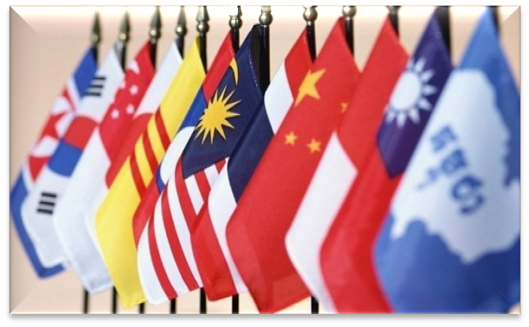 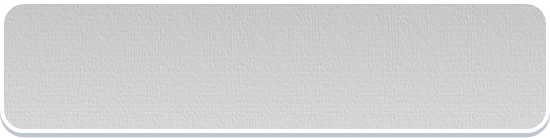 Организация бизнес-миссий представителей экспортно-ориентированных предприятий Краснодарского края в зарубежные страны
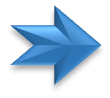 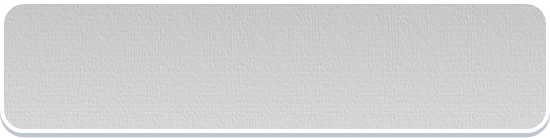 Организация участия МСП Краснодарского края в конгрессно-выставочных мероприятиях за рубежом (международные ярмарки, выставки, форумы)
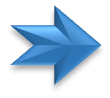 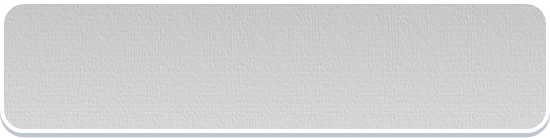 Организация бизнес-встреч и переговоров (включая услуги перевода) с иностранными партнерами за рубежом (B2B)
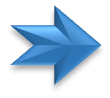 www.kubanexport.ru
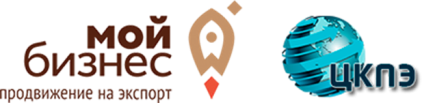 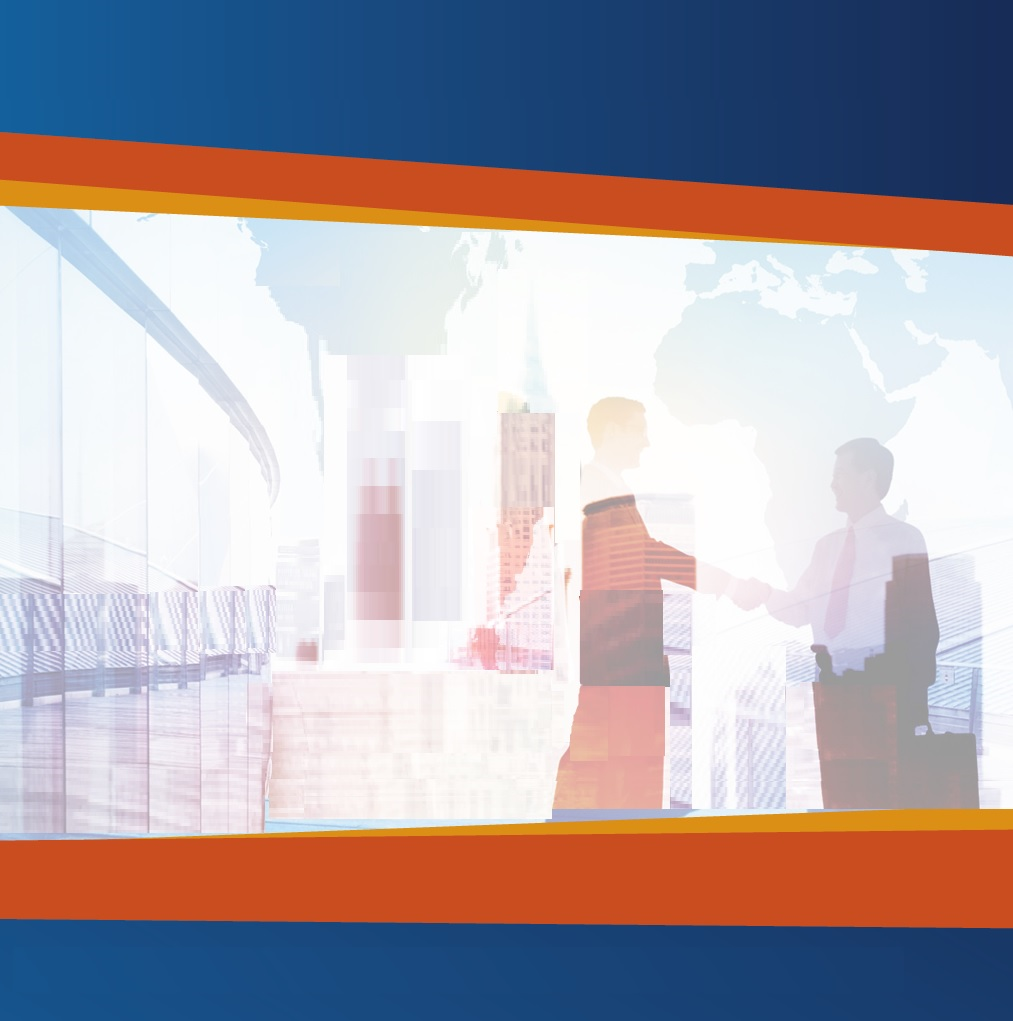 УСЛУГИ  ЦЕНТРА
ЗАРУБЕЖНЫЕ МЕРОПРИЯТИЯ: БИЗНЕС-МИССИИ, ВЫСТАВКИ, В2В
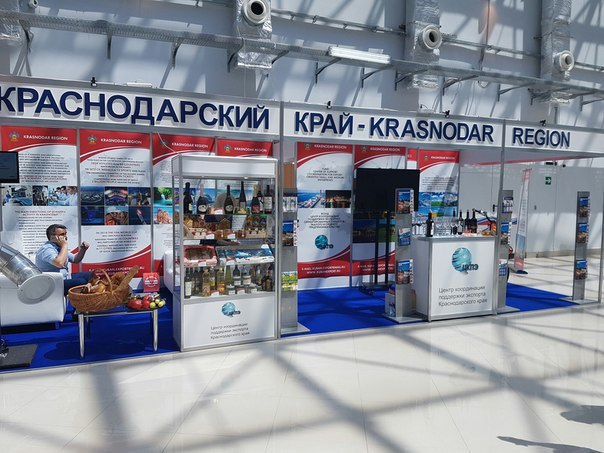 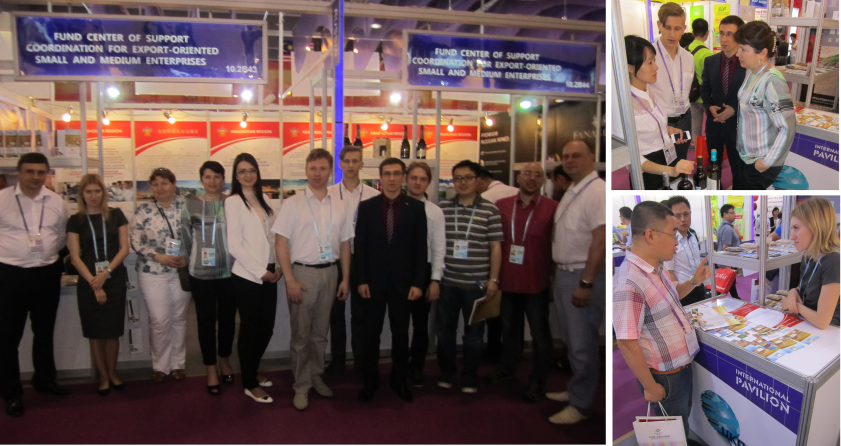 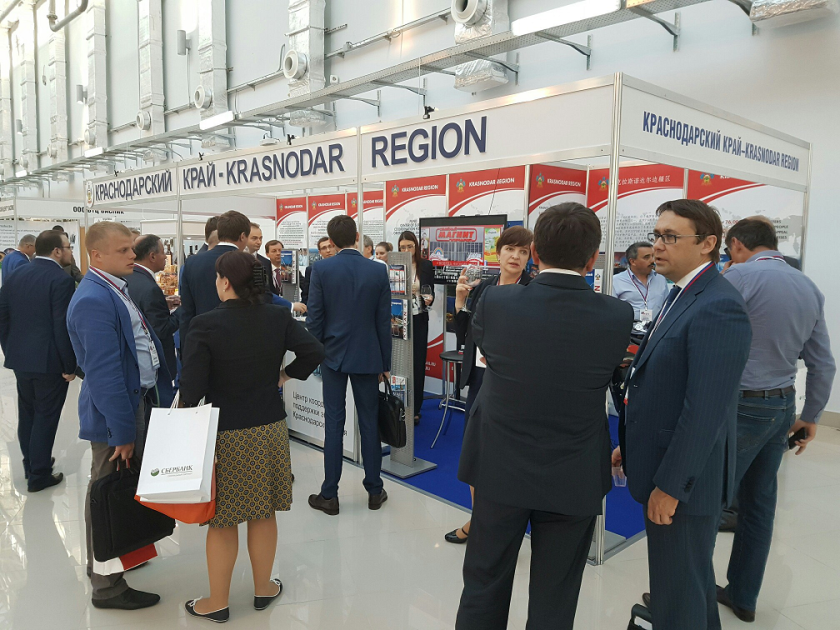 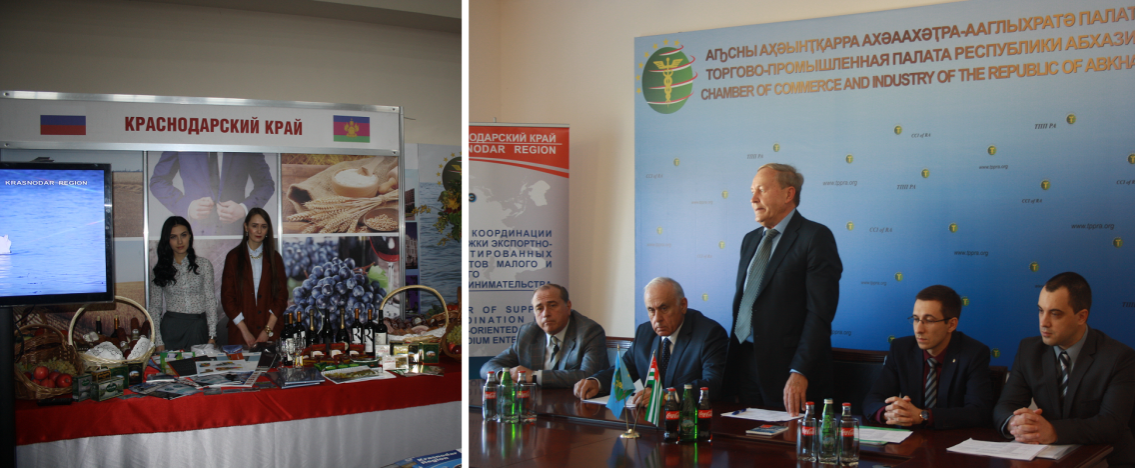 www.kubanexport.ru
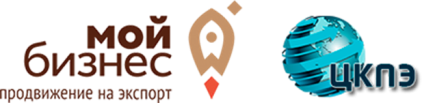 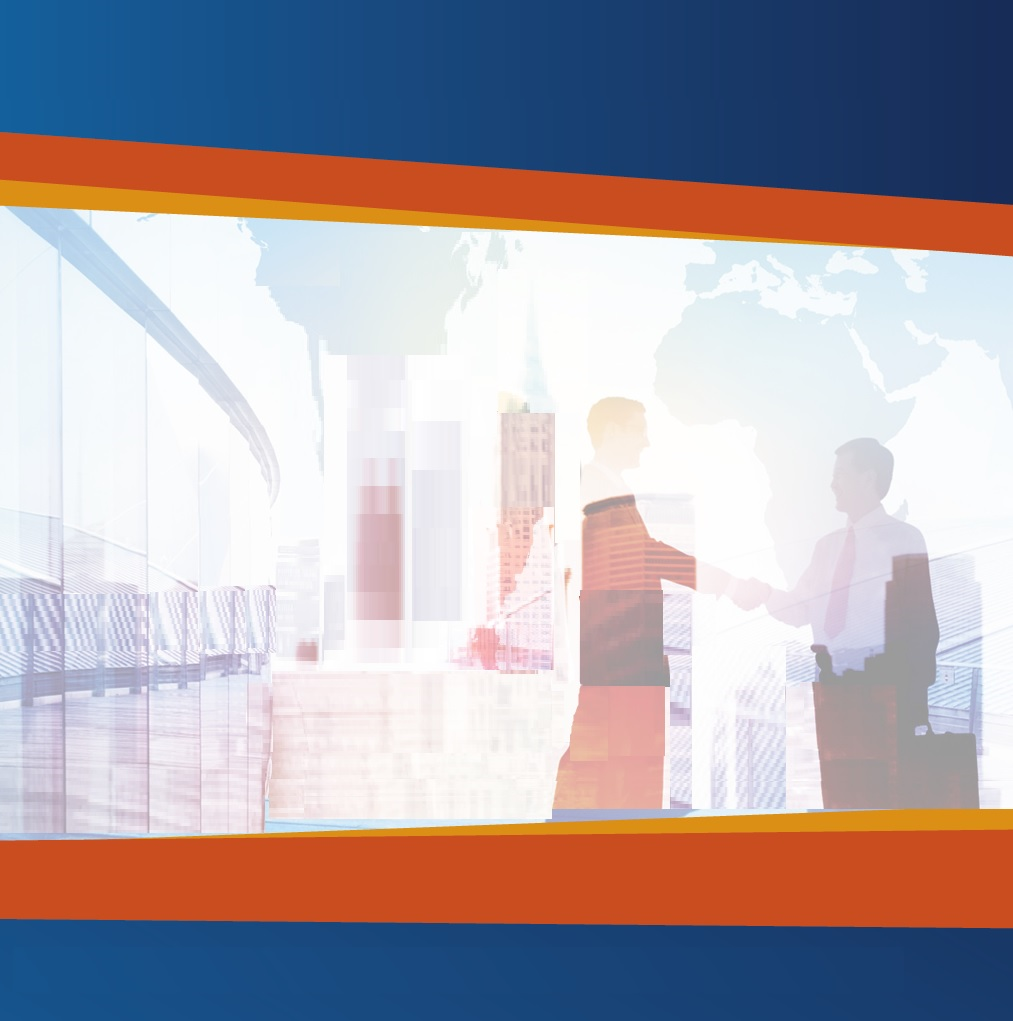 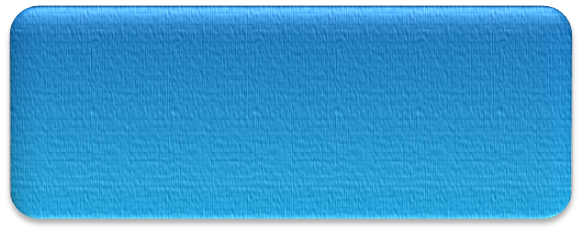 ПРОДВИЖЕНИЕ БИЗНЕС-ПРОЕКТОВ
УСЛУГИ  ЦЕНТРА
ПРОДВИЖЕНИЕ
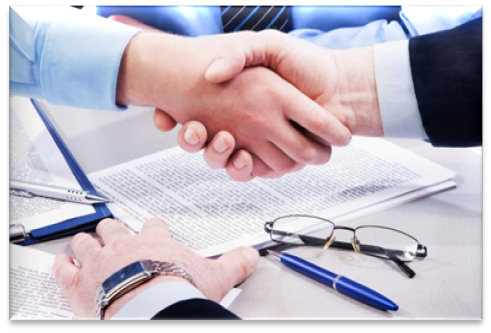 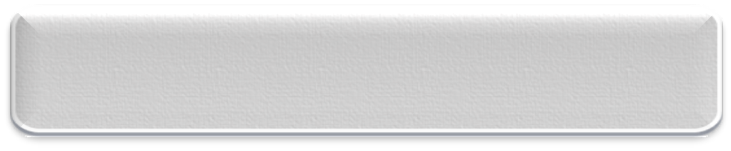 Сопровождение внешнеэкономических проектов и сделок
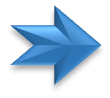 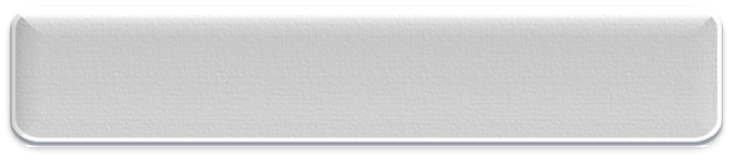 Продвижение продукции региональных компаний-экспортеров края на международном рынке
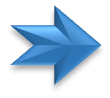 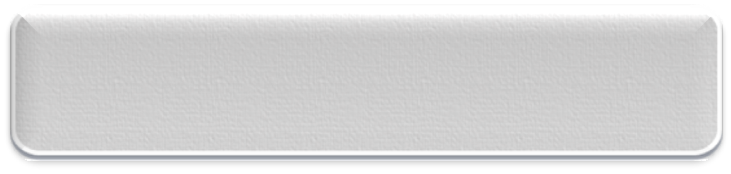 Проведение маркетинговых исследований, подготовка справок и обзоров потенциальных рынков сбыта зарубежных стран
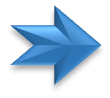 www.kubanexport.ru
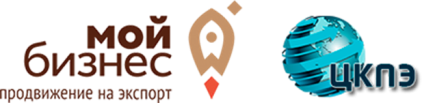 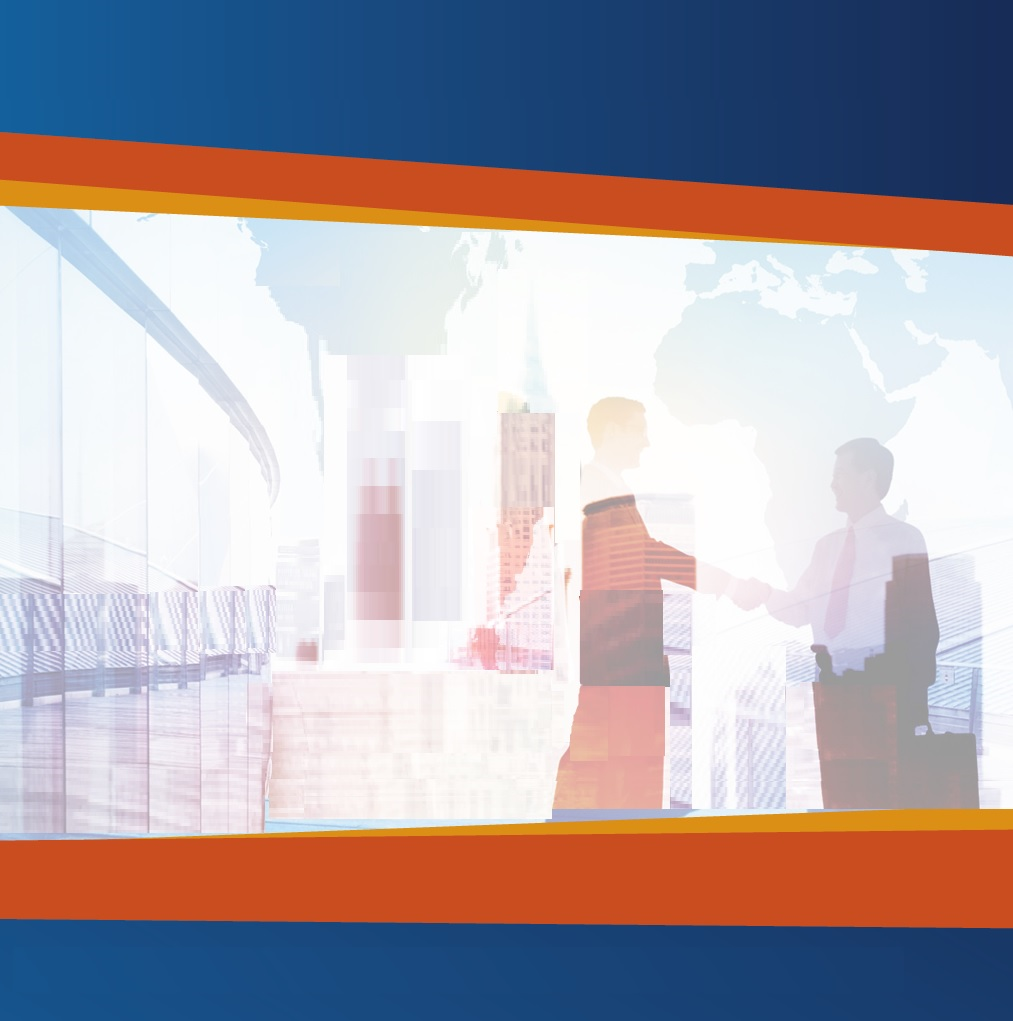 МАРКЕТИНГОВЫЕ  ИССЛЕДОВАНИЯ
ИЗУЧЕНИЕ ЗАРУБЕЖНЫХ РЫНКОВ
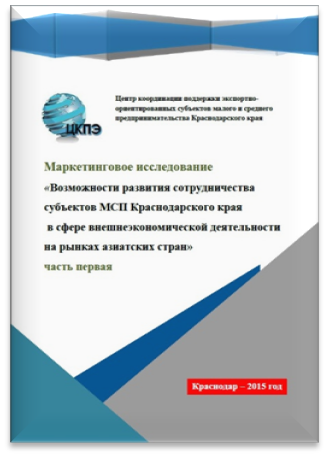 Проведение и издание маркетинговых исследований – 
издания информационно-аналитического характера, содержащие сведения о мировых рынках стран и возможностях выхода на конкретные зарубежные рынки продукции
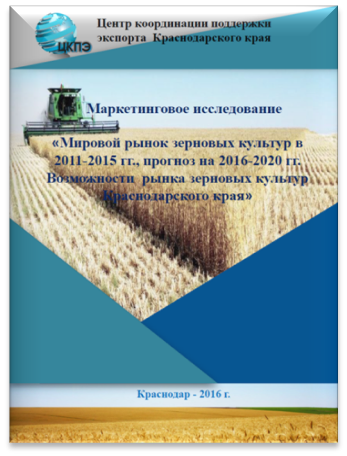 www.kubanexport.ru
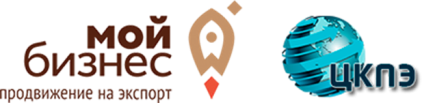 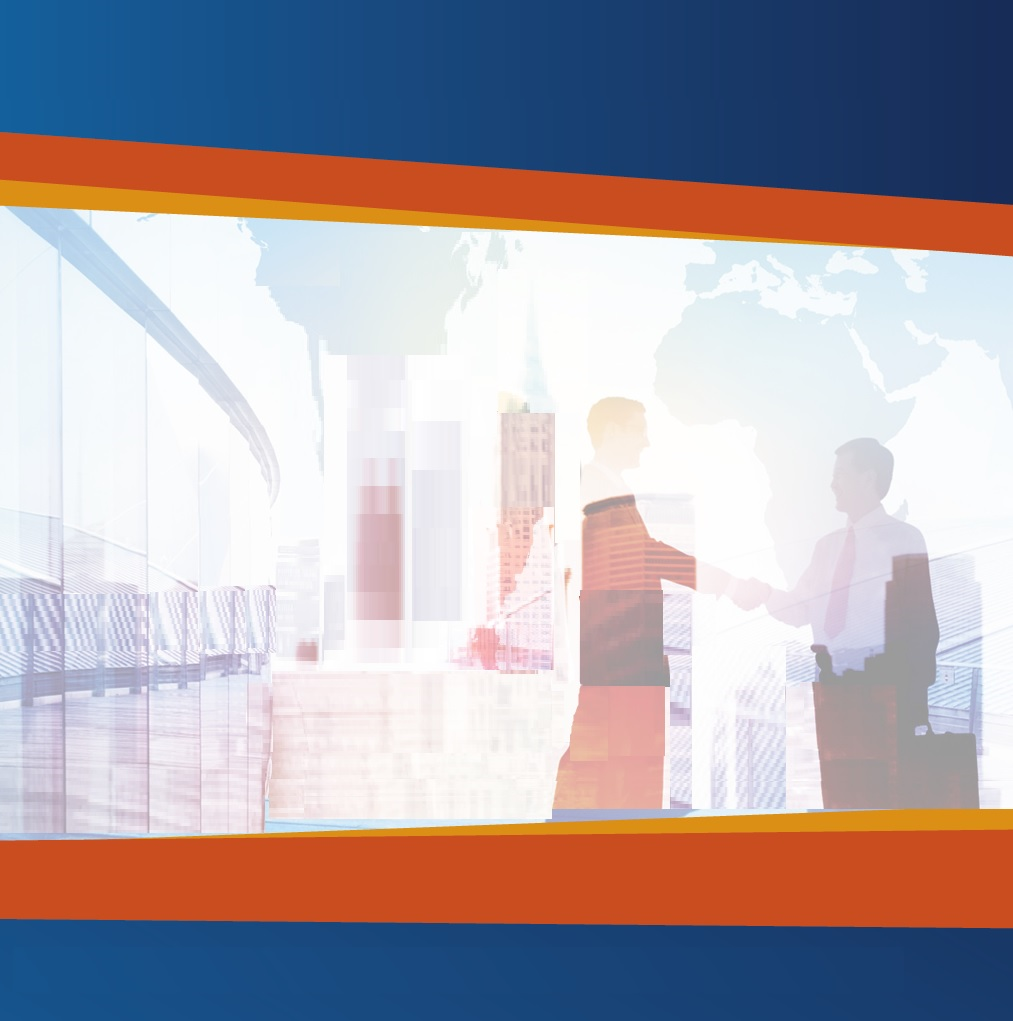 КАТАЛОГ  ЭКСПОРТЕРОВ КУБАНИ
ЭЛЕКТРОННОЕ  ИЗДАНИЕ (реестр)
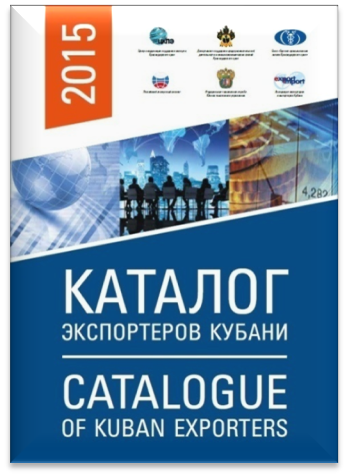 КАТАЛОГ ЭКСПОРТЕРОВ (реестр)
электронное издание, содержит сведения 
об экспортно-ориентированных предприятиях различных отраслей Краснодарского края
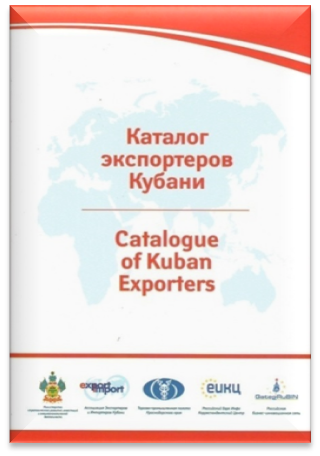 www.kubanexport.ru
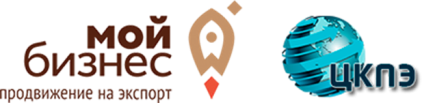 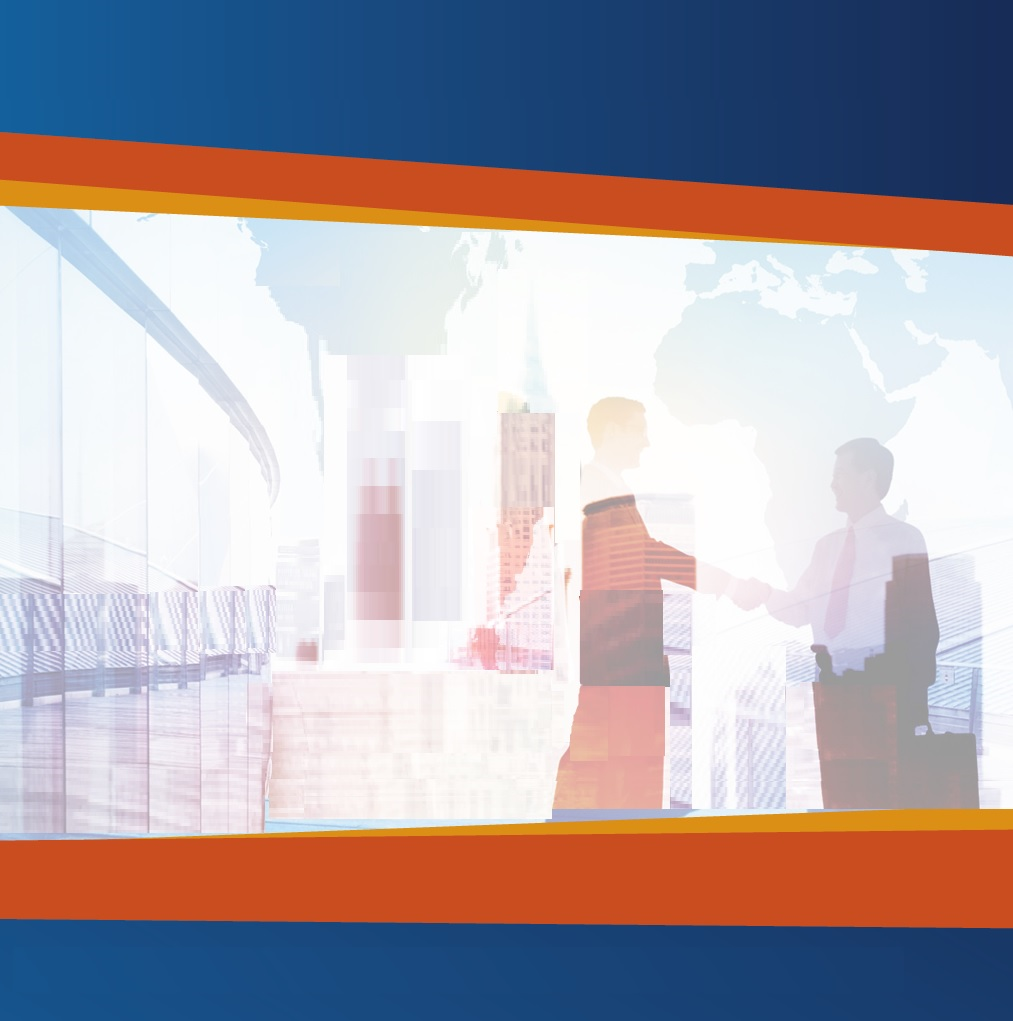 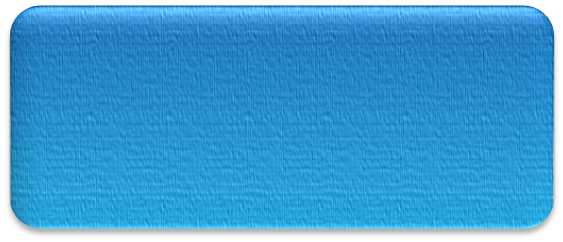 ПЕРЕВОДЧЕСКАЯ ДЕЯТЕЛЬНОСТЬ
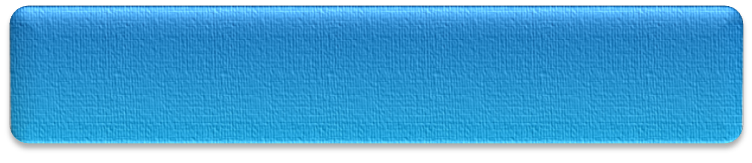 ПРЕДОСТАВЛЕНИЕ ИНОЙ ДЕЛОВОЙ ИНФОРМАЦИИ
УСЛУГИ   ЦЕНТРА
ПЕРЕВОДЫ
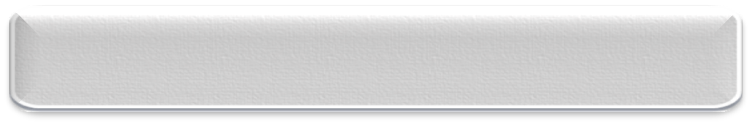 Перевод на иностранные языки презентационных, рекламных и иных деловых материалов ВЭД
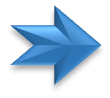 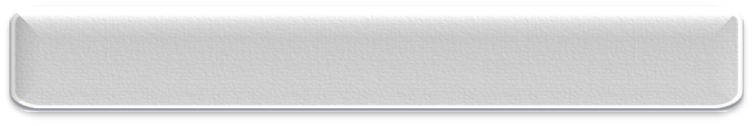 Устный перевод деловых встреч и переговоров с иностранными партнерами.
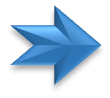 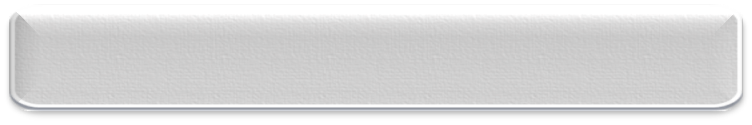 Перевод и адаптация Интернет-сайтов компаний-экспортеров Краснодарского края.
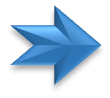 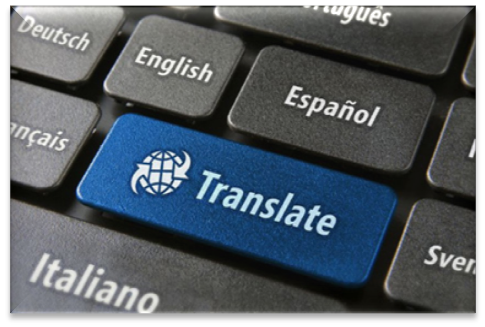 www.kubanexport.ru
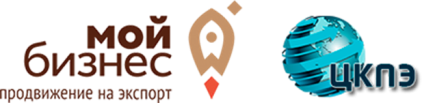 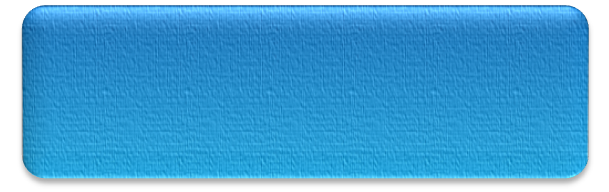 KUBANEXPORT.RU
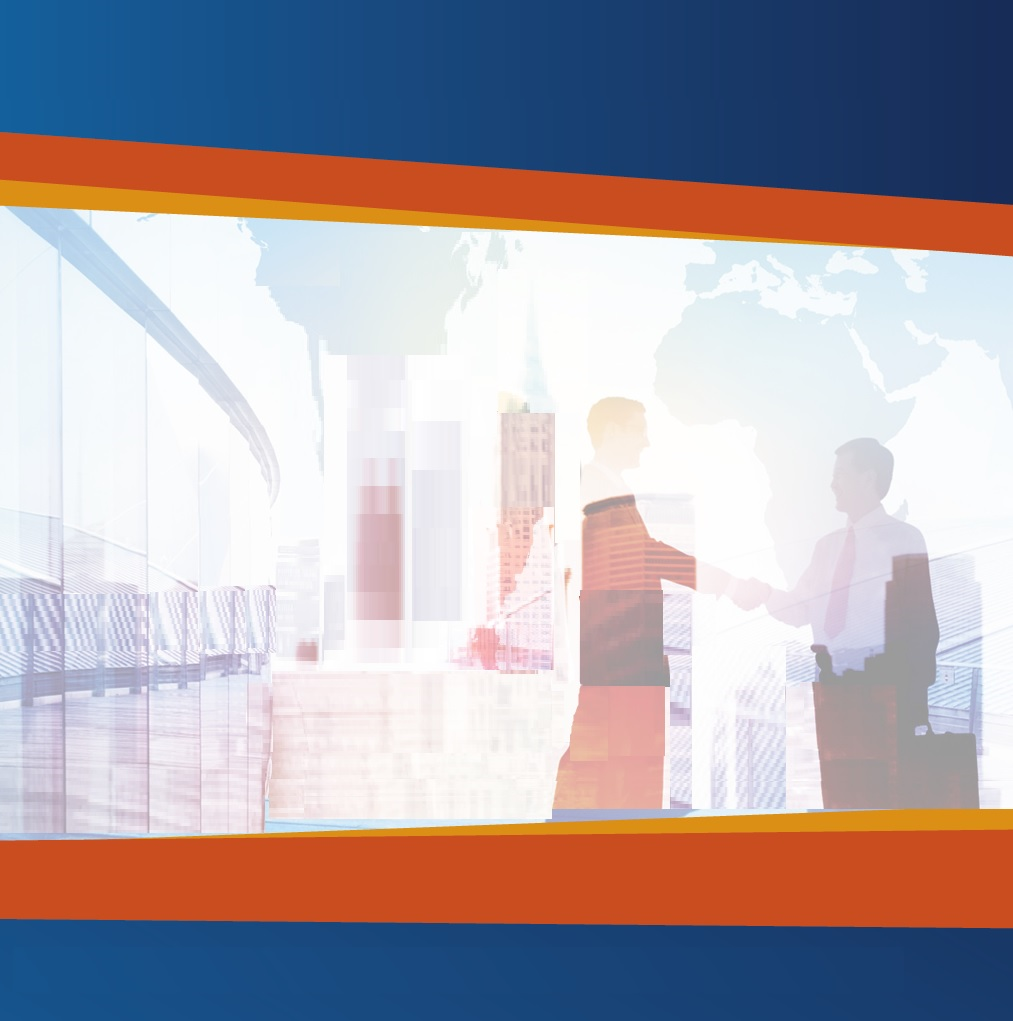 СПЕЦИАЛИЗИРОВАННЫЙ  САЙТ
СПЕЦИАЛИЗИРОВАННЫЙ САЙТ ЦЕНТРА
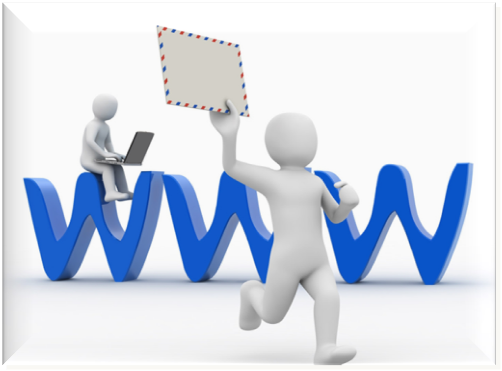 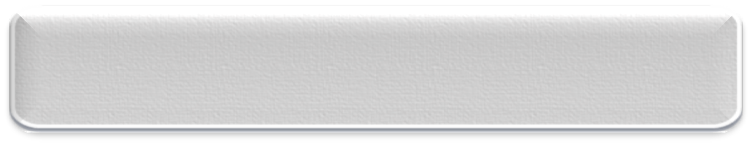 Ведение и обновление специализированного сайта, направленного на поддержку экспорта в Краснодарском крае
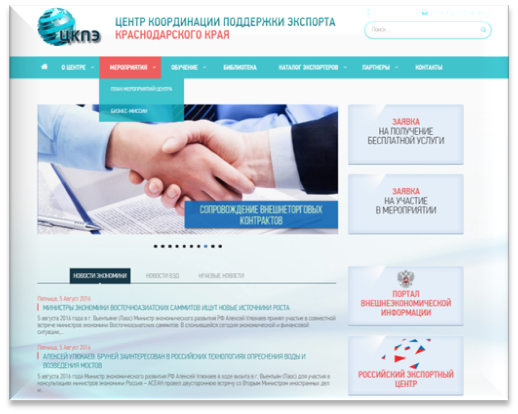 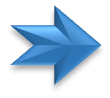 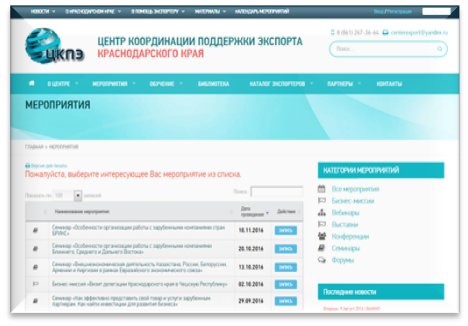 Бесплатное приложение для смартфонов на ос Андроид «ЦКПЭ-Краснодарский край»
www.kubanexport.ru
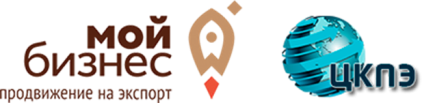 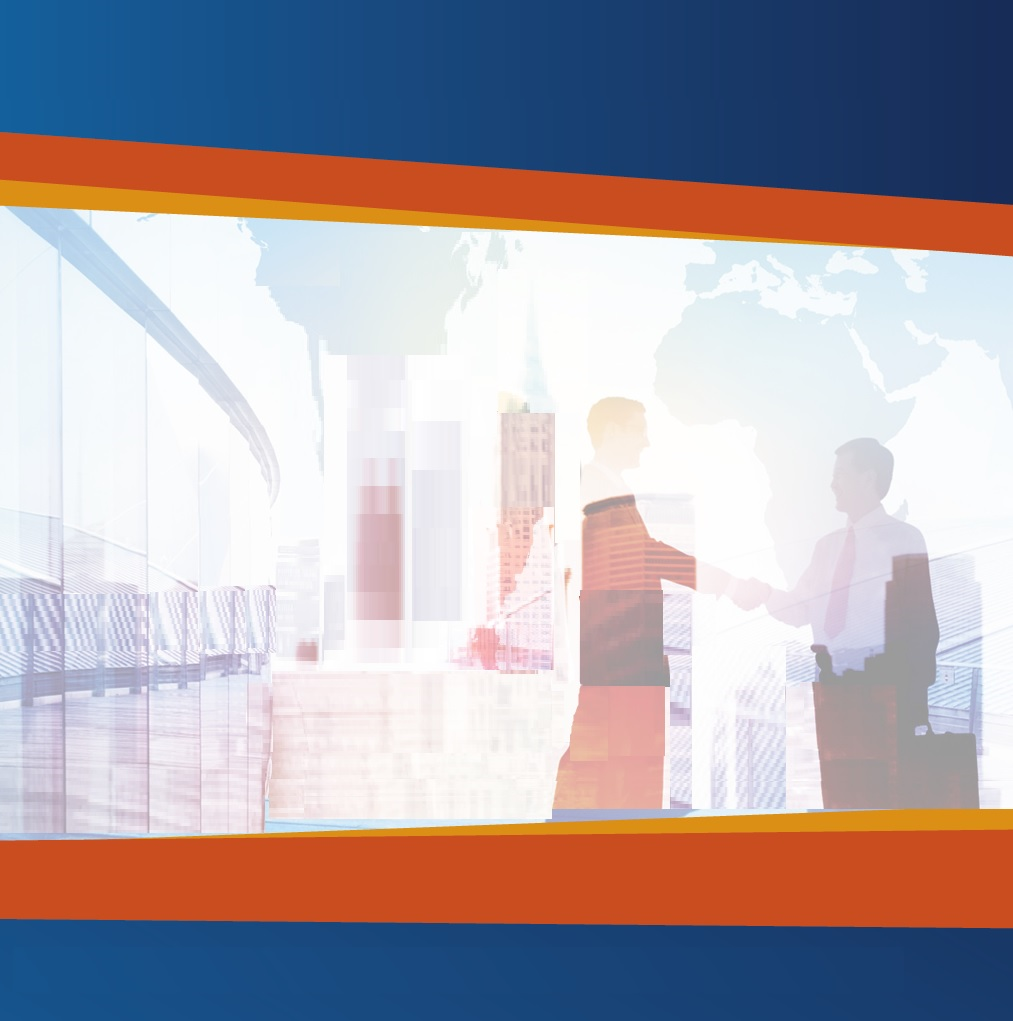 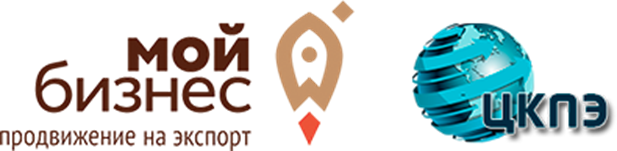 Динамика основных показателей внешней торговли
РАДЫ СОТРУДНИЧЕСТВУ!
www.kubanexport.ru
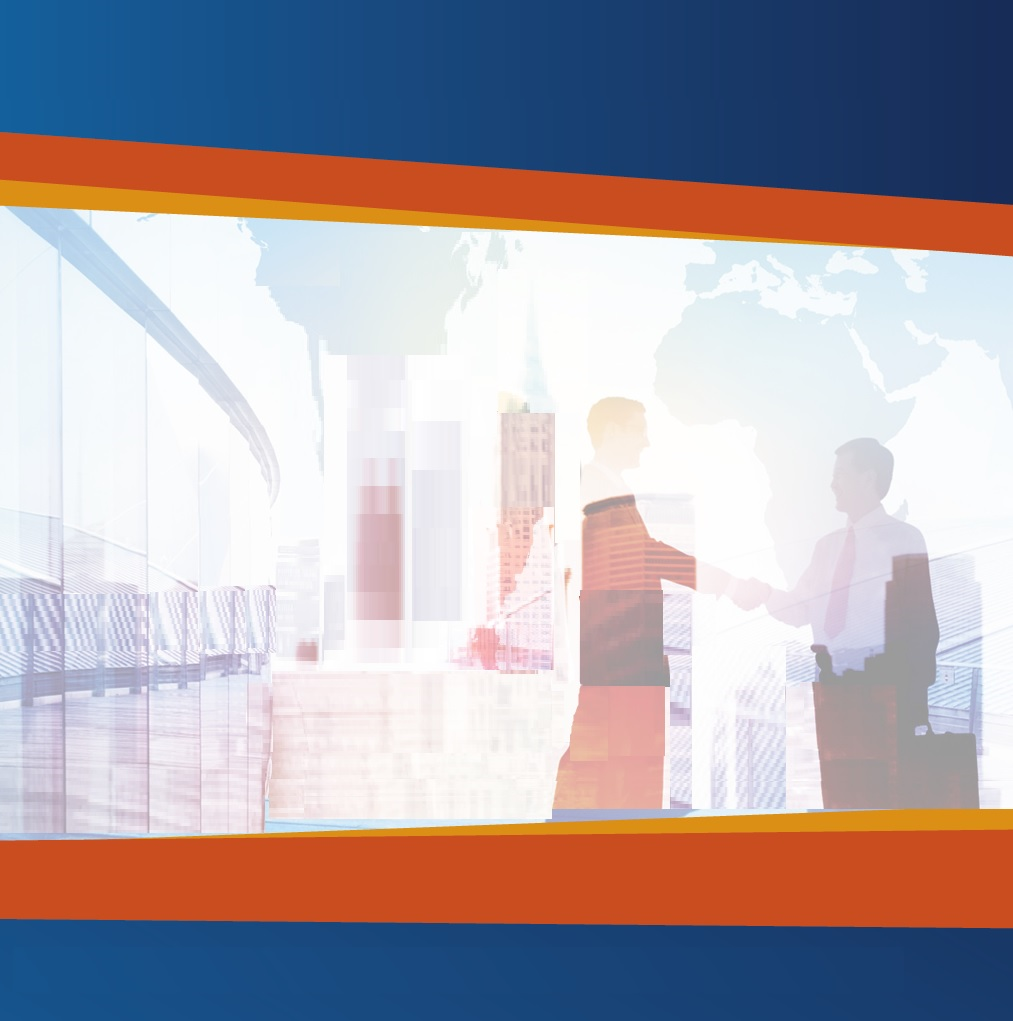 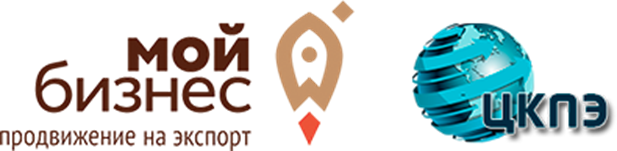 Экспорт
Импорт+Экспорт
Внешнеторговую деятельность в 2017 году осуществляли 3709 участников ВЭД края (2016 г. – 3368), в том числе 2973 юридических лиц (2016 г. – 2790), из них 799 МСП. 
Удельная стоимость, приходящаяся на одного участника ВЭД, увеличилась с 2,8 до 3,1 млн долл. США
Основные торговые партнеры Краснодарского края (в порядке убывания стоимости): 
Турция – 13,6 % (2016 г. – 10,4 %), 
Италия – 10,2 % (2016 г. – 10,9 %), 
Китай – 7,0 % (2016 г. – 6,8 %), 
Египет – 5,2 % (2016 г. – 4,7 %), 
Индонезия – 4,4 % (2016 г.  – 4,8 %), 
Израиль - 3,4 % (2016 г. - 2,1 %), 
Германия - 3,3 % (2016 г. - 1,8 %).
РАДЫ СОТРУДНИЧЕСТВУ!
www.kubanexport.ru
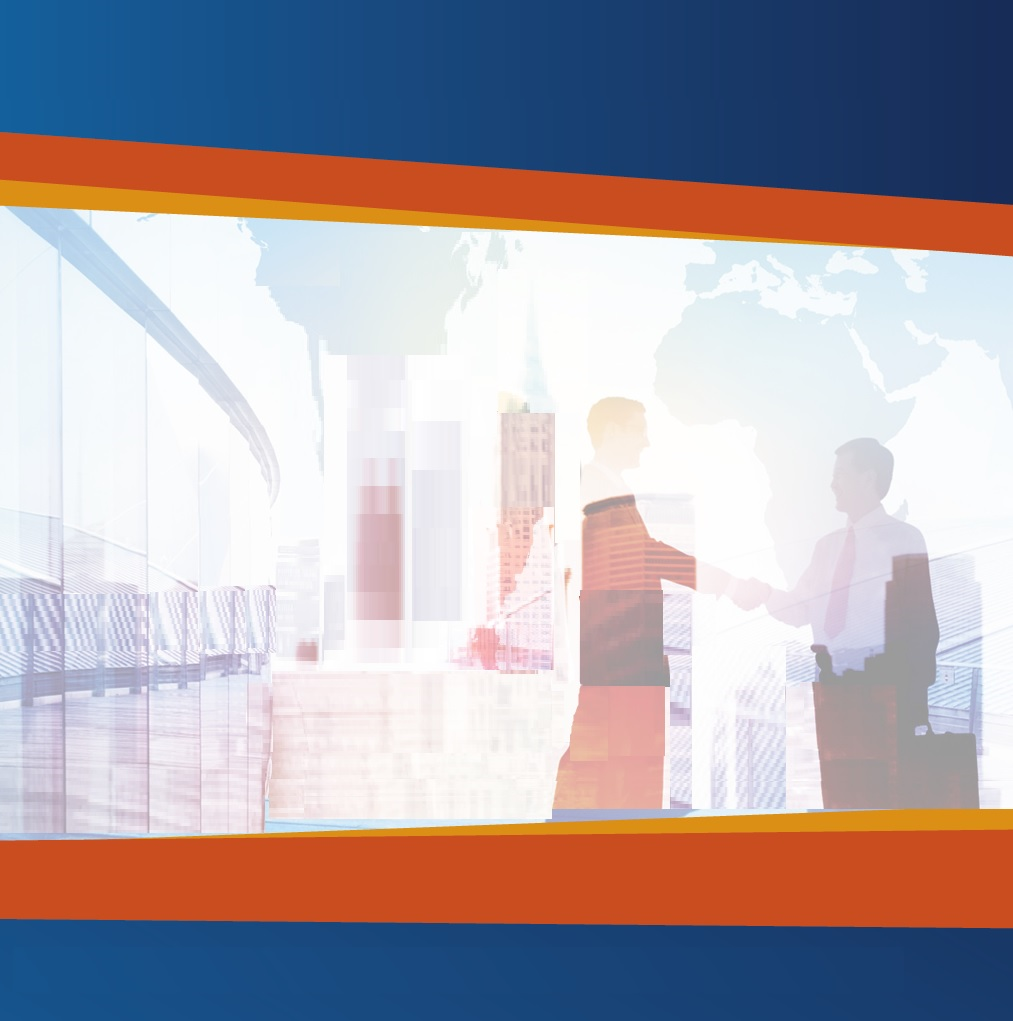 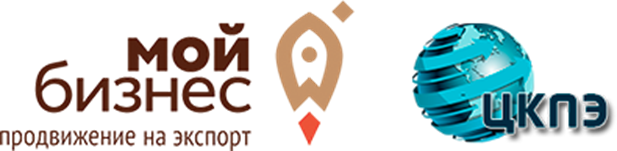 Экспорт
Экспорт
В 2017 году экспорт Краснодарского края составил по стоимости  7,0 млрд долл. США, что на 25,8 % больше объемов 2016 года. Стоимостные объемы экспорта в страны дальнего зарубежья оцениваются в 6,5 млрд долл. США (2016 г. – 5,2 млрд долл. США), в страны СНГ – 0,5  млрд долл. США (2016 г. – 0,4 млрд долл. США).
Крупнейшими торговыми партнерами в экспорте Краснодарского края  по итогам 2017 года являются (по убыванию стоимости): Турция  (15,3 %), Италия (14,4 %), Египет (6,1 %), Израиль (4,2 %), Мальта (3,6 %), Республика Корея (3,3 %), Франция (3,2 %), Китай (3,2 %), Нидерланды (3,1 %).
РАДЫ СОТРУДНИЧЕСТВУ!
www.kubanexport.ru
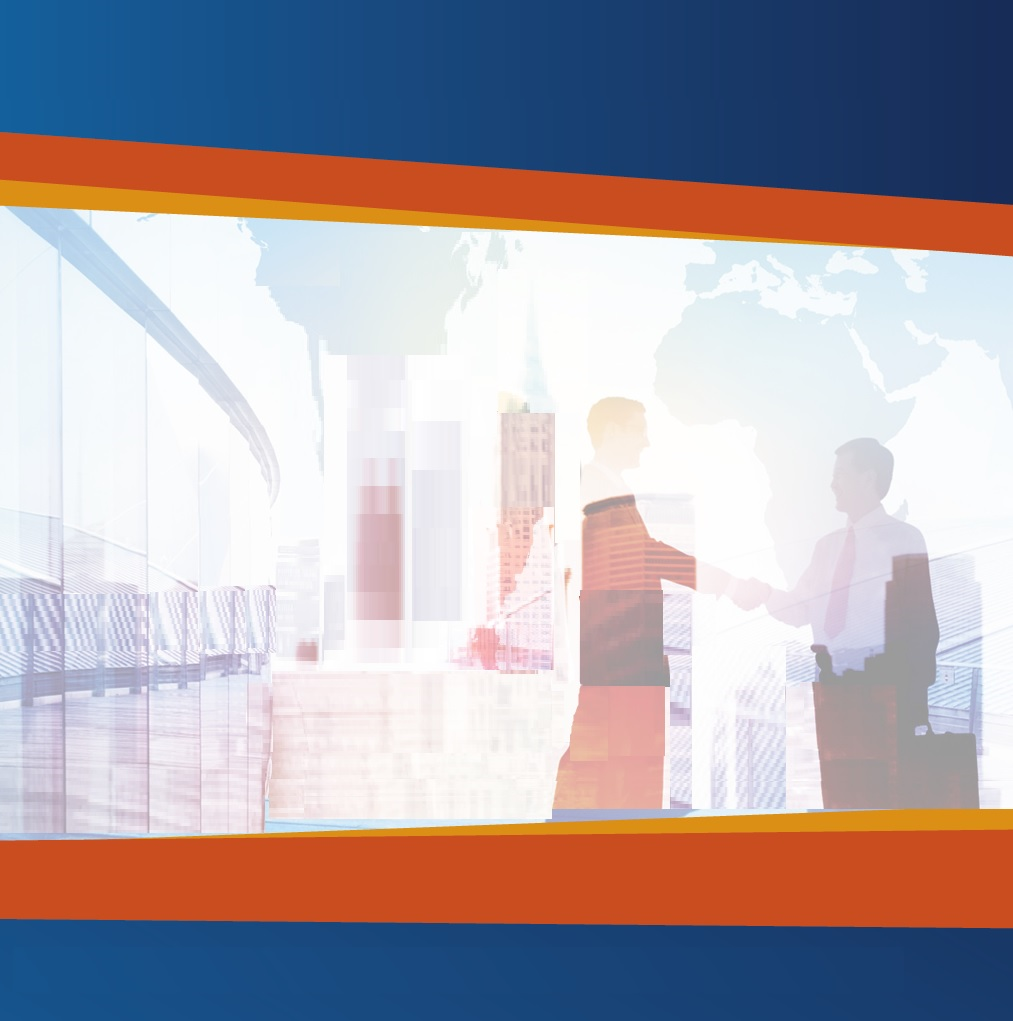 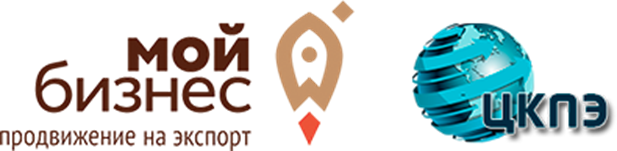 Товарная структура экспорта
Товарная структура экспорта в основном представлена (в порядке убывания стоимости):
 - минеральными продуктами (57,6 %),
 - продовольственными товарами и сельскохозяйственным сырьем (30,6 %), 
- металлами и изделиями из них (6,8 %), 
- химической продукцией (3,0 %).
РАДЫ СОТРУДНИЧЕСТВУ!
www.kubanexport.ru
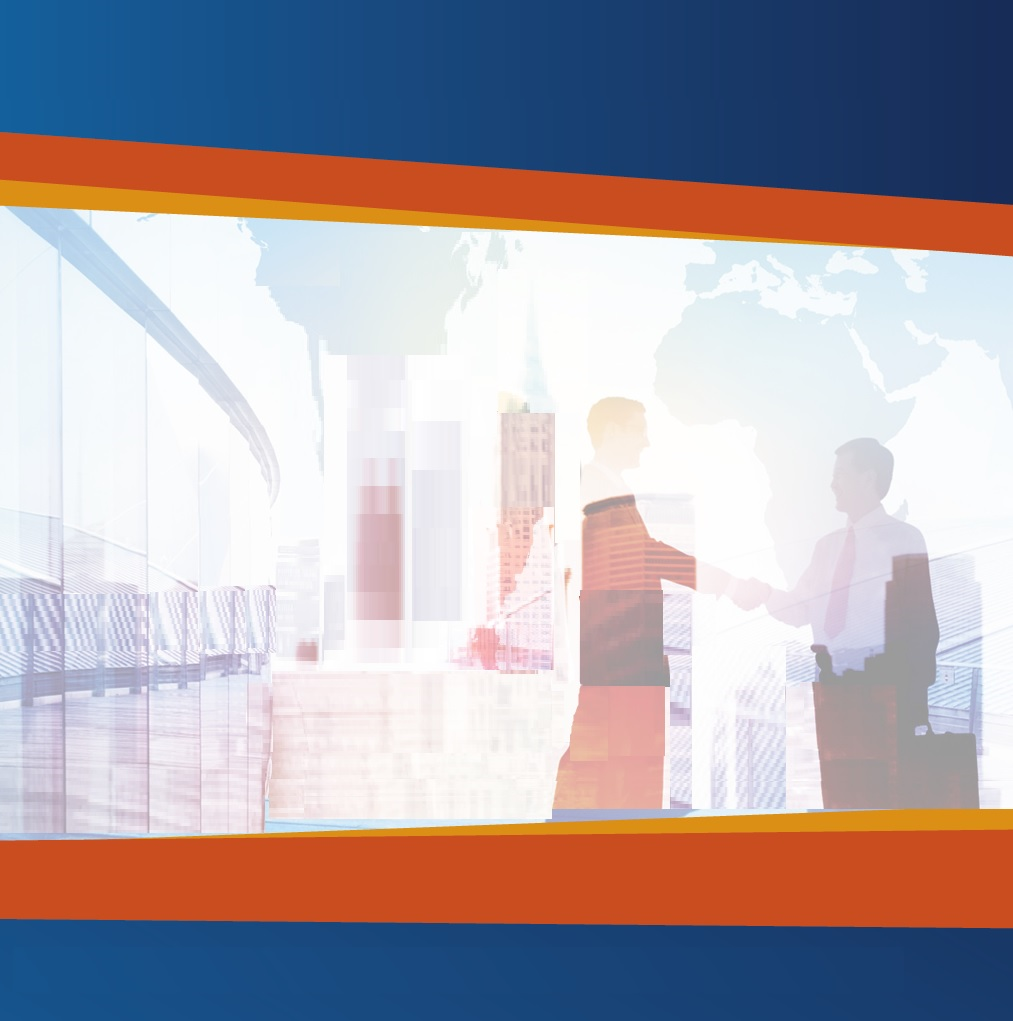 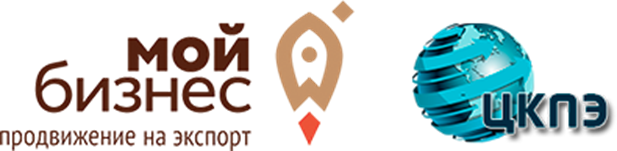 Экспорт продовольственных товаров и сельскохозяйственного сырья
В 2017 году стоимостные объемы экспорта продовольственных товаров и сельскохозяйственного сырья составили около 2,2 млрд долл. США, что на 21,3 % больше, чем в 2016 году. В основе экспорта данной категории товаров:
 – злаки (1,6 млрд долл. США), 
жиры и масла животного или растительного происхождения (171,7 млн долл. США), 
овощи (68,4 млн долл. США),
масличные семена (63,1 млн долл. США), 
сахар и кондитерские изделия из него (61,1 млн долл. США), 
остатки и отходы пищевой промышленности (57,2 млн долл. США).
РАДЫ СОТРУДНИЧЕСТВУ!
www.kubanexport.ru
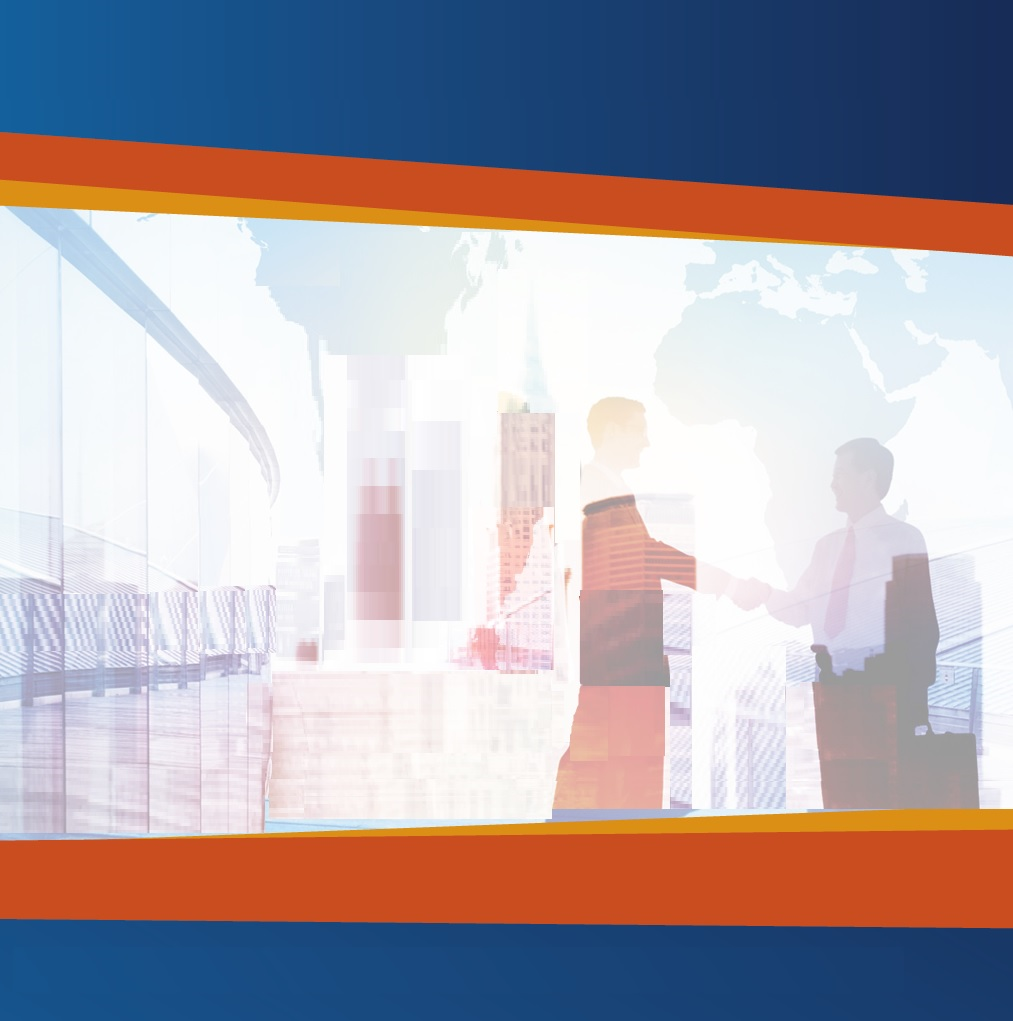 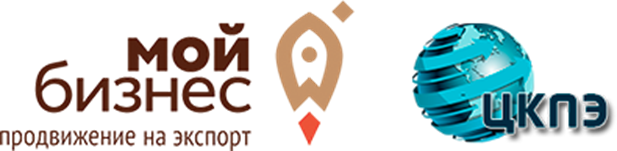 Основные торговые партнеры
Основные торговые партнеры (по убыванию стоимости): 
Турция, 
Египет, 
Йемен, 
Ливан, 
Вьетнам, 
Республика Корея, 
Нигерия, 
Судан, 
Украина, 
ОАЭ, 
Азербайджан.
РАДЫ СОТРУДНИЧЕСТВУ!
www.kubanexport.ru
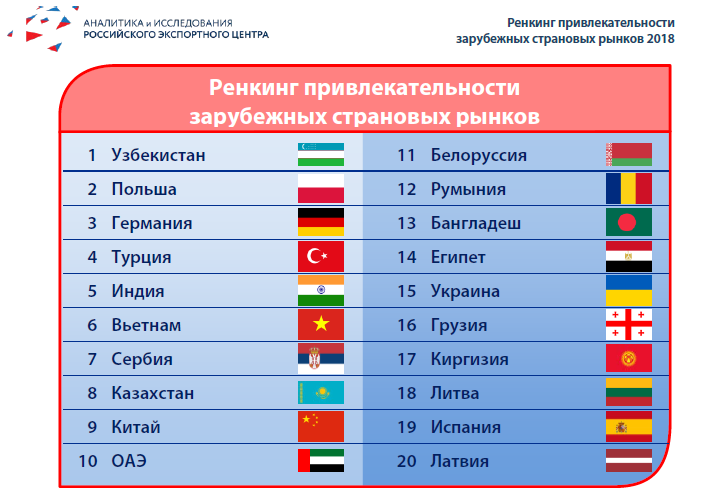 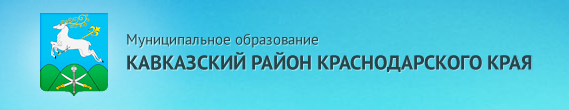 Экспортеры МО Кавказский район за 2017 год
ЗАО "Кропоткинский завод МИССП» (Туркменистан, Азербайджан, Таджикистан, Иран, Израиль, Польша, Ливан, Нидерланды, Молдова, Грузия, Швейцария, Болгария, Шри-Ланка)
ООО "Кроп-пиво» (Украина)
АО "Кропоткинский элеватор» (Иран)
ООО «Югмаслоэкспорт» (Азербайджан, Грузия, Израиль, Иран, Польша, Таджикистан)
ООО ТД «Ника» (Ливан, Турция)
ООО Агрофирма «Регион» (Нидерланды, Швейцария)
ИП Каныгин Алексей Викторович (Литва, Латвия)
ООО «Кубанская картонажная фабрика» (Абхазия)
ООО «Загорка» (Болгария)
ООО «Мовер-Юг» (Шри–Ланка)
ИП Сердюков Михаил Леонидович (Украина)
ООО «Кроп зерно-к» (Кипр, Турция)
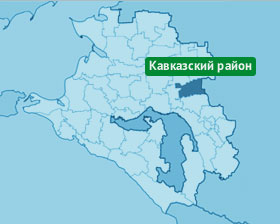 * Согласно данным ИМЭКСП за 2017г.
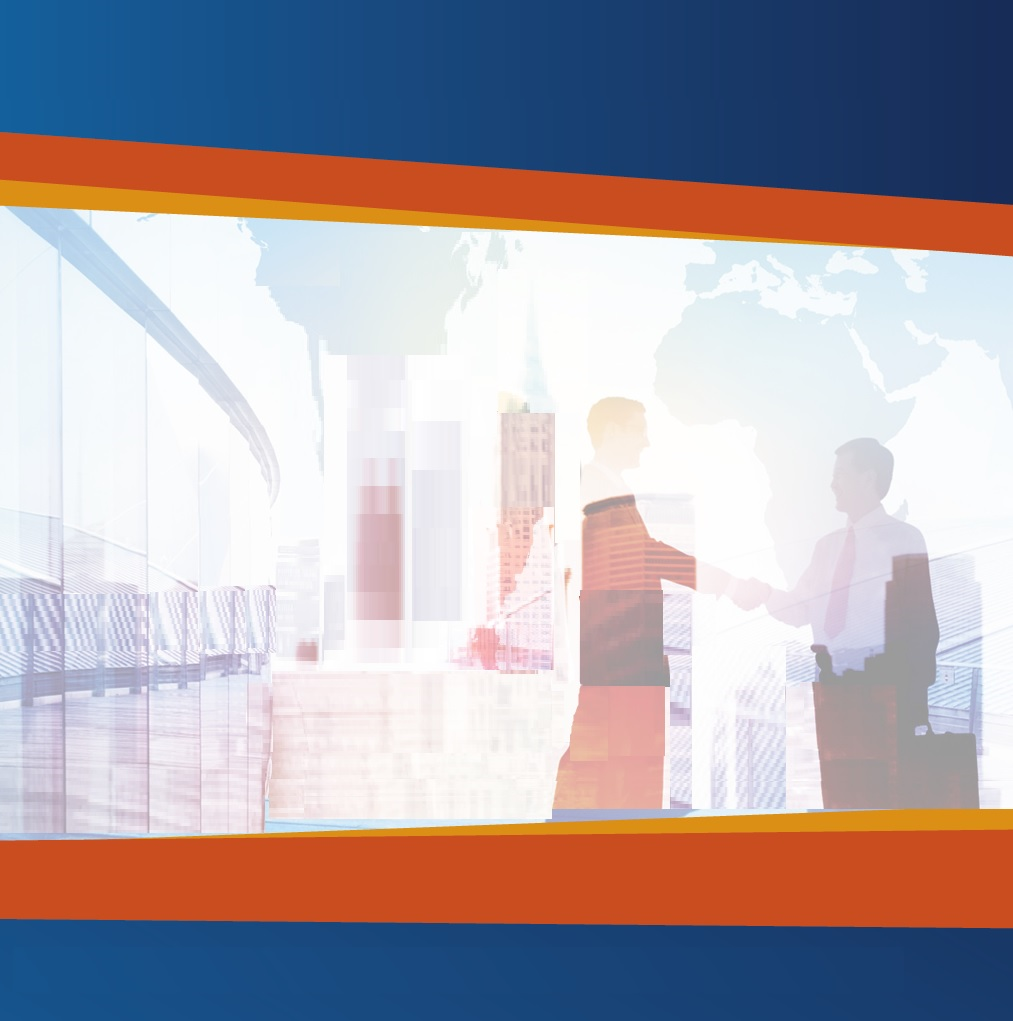 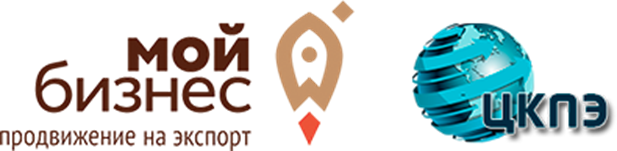 КОНТАКТЫ    ЦЕНТРА
350063, Российская Федерация,
Краснодарский край, г. Краснодар,
ул. Советская, 30, офис 401-402,
тел. +7 (861) 267-36-64,
факс.: +7 (861) 267-36-65,
e-mail: kuban.export@mail.ru
www.kubanexport.ru
РАДЫ СОТРУДНИЧЕСТВУ!
www.kubanexport.ru